Publish or Perish
Publish or perish: jak efektivně psát a publikovat vědecké články
ProQuest resources that support academic activities of research, teaching and publishing
Content:
Ebooks
Journals and other full text publications
Abstract and indexes databases
Tools: communication and publishing
COS
RefWorks
Dissertations
Company presentation
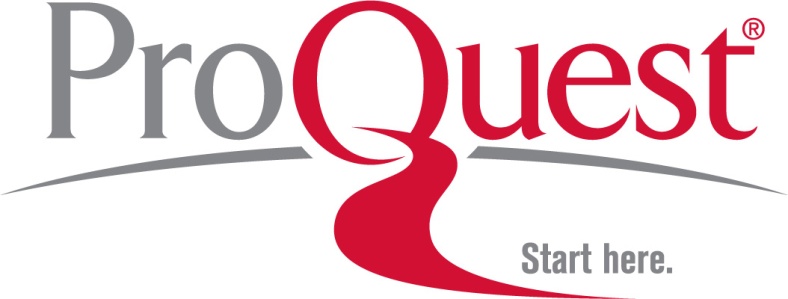 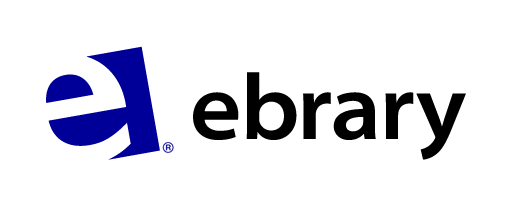 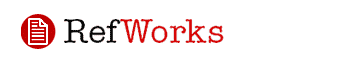 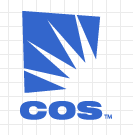 [Speaker Notes: Timeline?]
Krzysztof Murawski
Krzysztof.murawski@emea.proquest.com

John Tsihlis, Sales Director John.Tsihlis@proquest.co.uk
ProQuest Mission
To create indispensable research solutions that connect people and information
[Speaker Notes: As a company, ProQuest stands for the power of discovery through research, and its employees work to deliver on that promise every day.

We aim to provide tools that reflect your passion for high quality information, that are easy to access and which draw on expert specialist editorial expertise with tailored applications.]
Innovation
Technology
Recognition
[Speaker Notes: UMI Dissertations serves Authors and the Scholarly Community: 
The recognition and reputation the company has continued to build:
Beginning in 1938 filming dissertations, by 1951 (13 years later) the American Research Libraries recognizes UMI as the Publisher of Record for US dissertations. 
In 1998, the Library of Congress recognized UMI as the Repository its Digital Dissertation Library. 

Recognition grows with as technology grows:
In the 1930s, Eugene Power builds the first commercial microfilm camera.
In 1987, UMI is the first company to publisher an Index and Abstract product on CD-ROM. 
1997, UMI began to digitize its dissertation holdings, prospectively, as well as retrospectively.]
Research cycle
Research and teaching
Research process
TEACH
I
N
G
Peer Feedback and Comment
[Speaker Notes: Example illustrated here is of a major research project such as a monograph (variations can apply – see next slide) 

Teaching runs in parallel but as seniority increases teaching responsibilities go down]
Dissertations
All stages of the research and teaching cycle
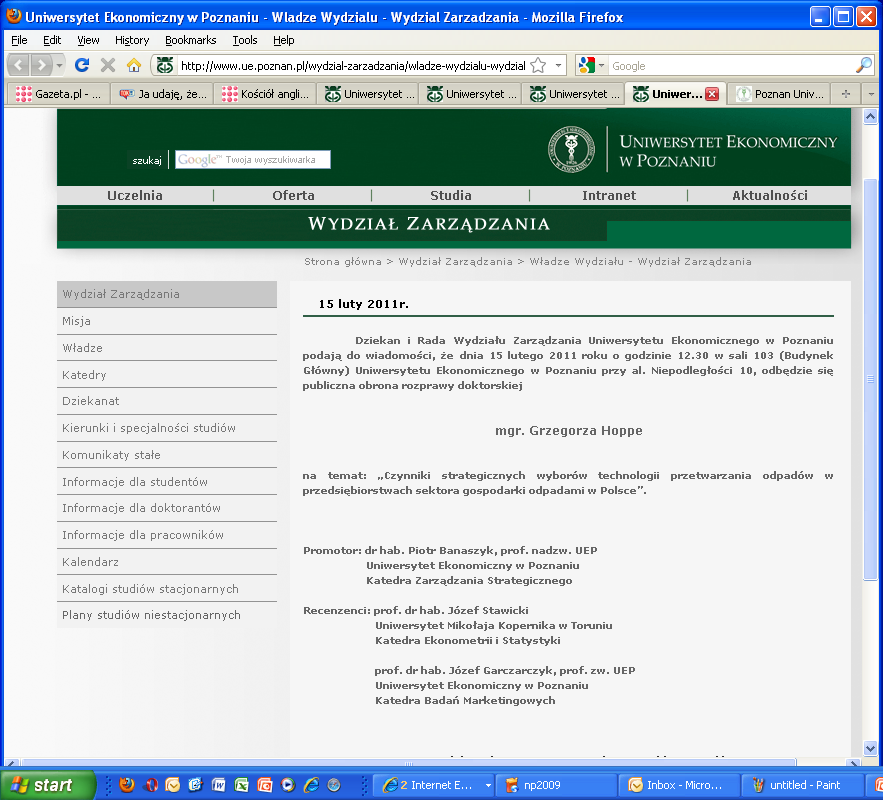 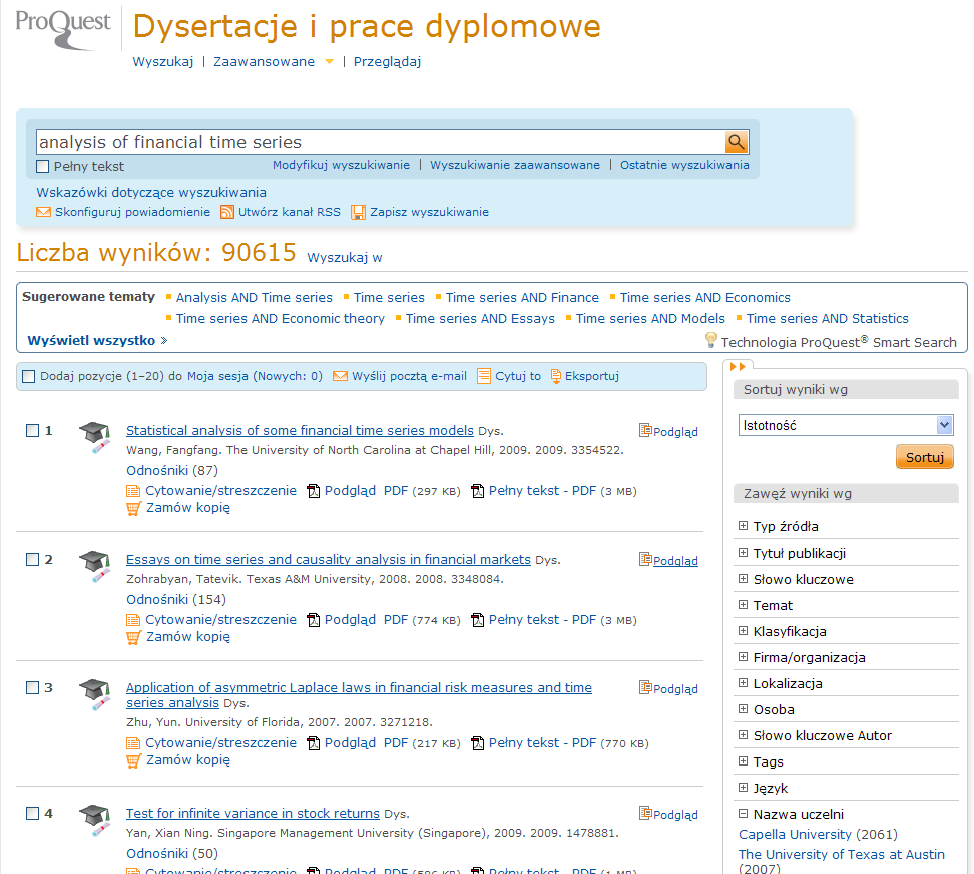 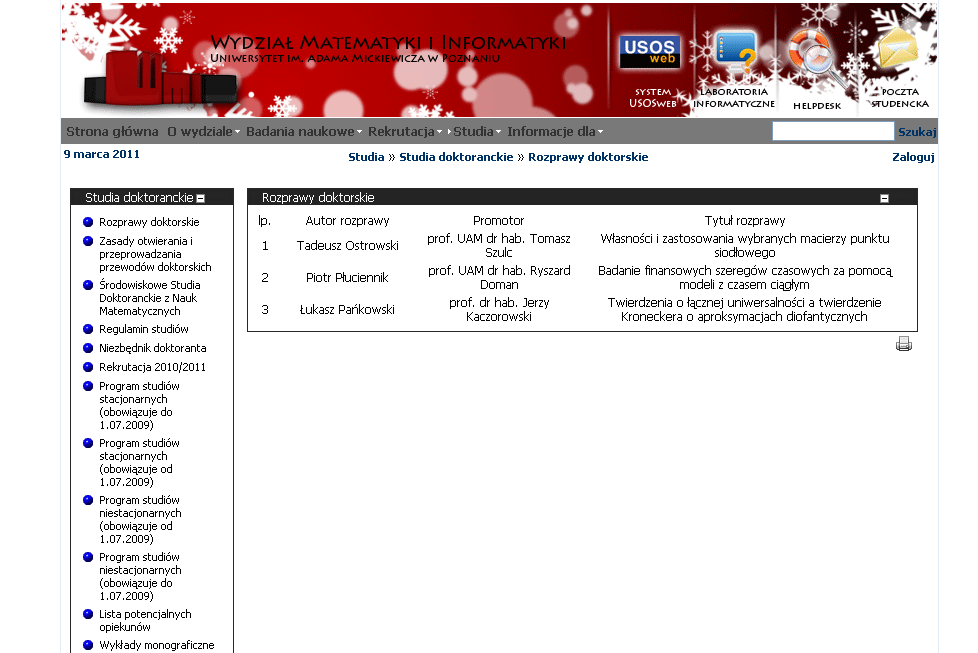 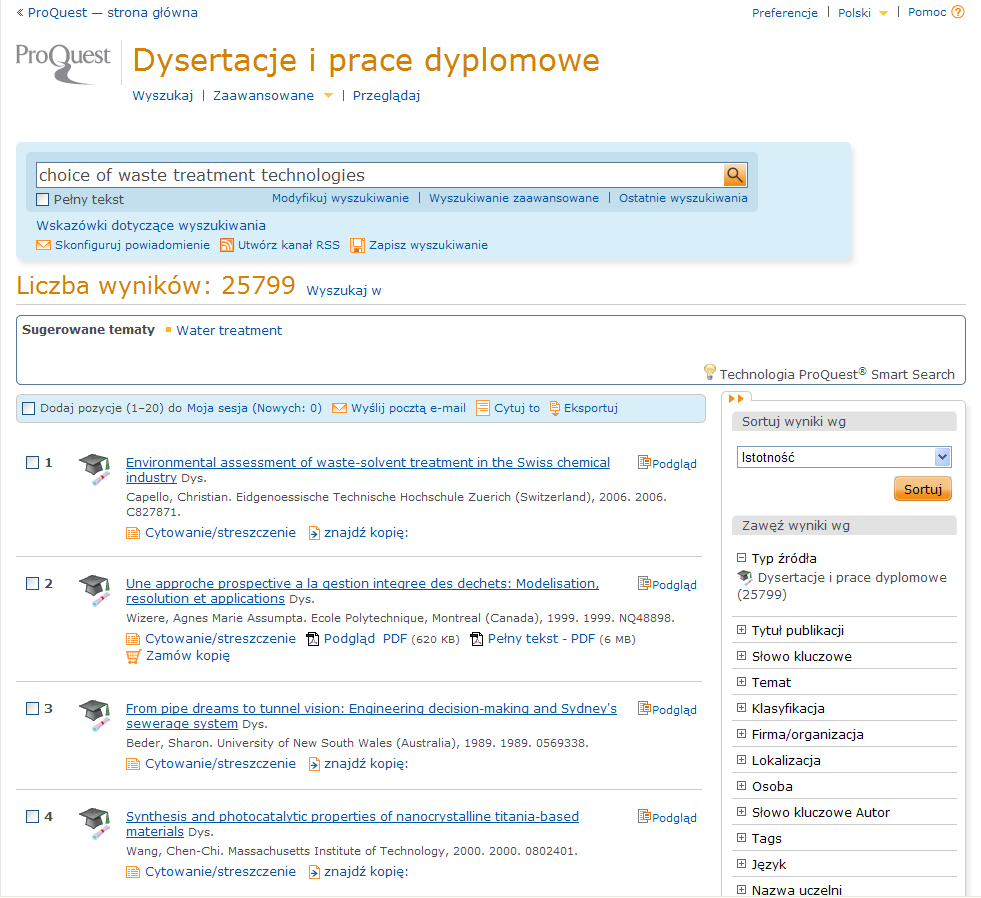 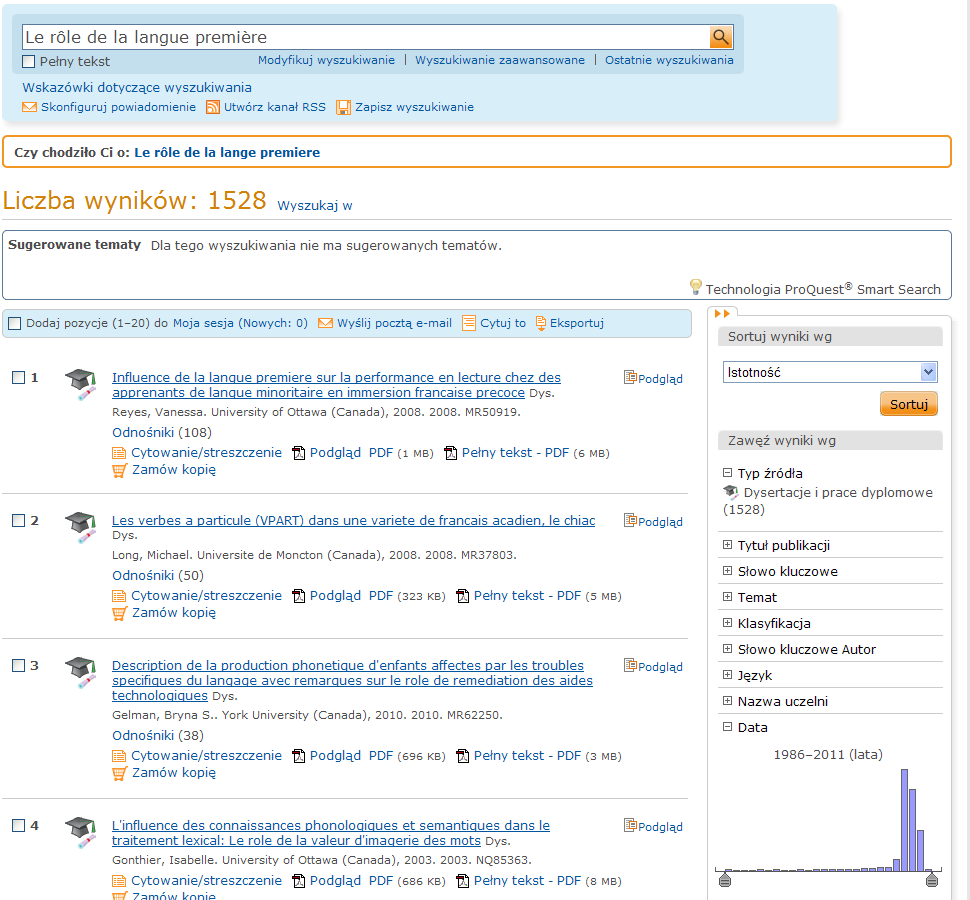 ProQuest Dissertations and Theses
analysis of financial time series
ProQuest Dissertations and Theses - summary
Abstract version
2,9 mln Dissertations from the last 250 years, indexed and abstracted, over half with preview of 24 pages and individual purhcase option.
Full Text version
1,4 mln dissertations
From 2008 full text sercheable.
All disciplines
Possibility of free publications of own dissertations
Harvard, Yale, Princeton publish here for over 50 years
Recognition, publication and citing
Publishing in QDT – withISBN provision – is a fully recognised form of scientific publishing, that can be then quoted and listed in publications lists. 
ProQuest do not charge a fee for participating in publishing program if dissertations are submitted via the electronic submission system.
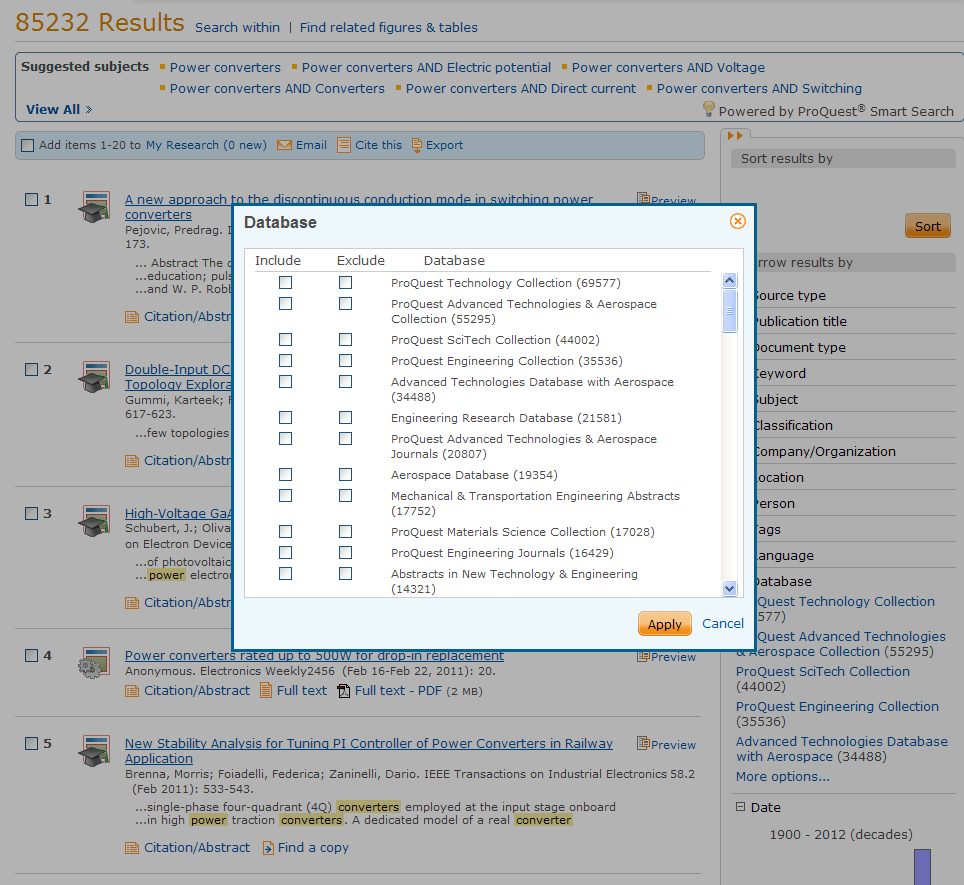 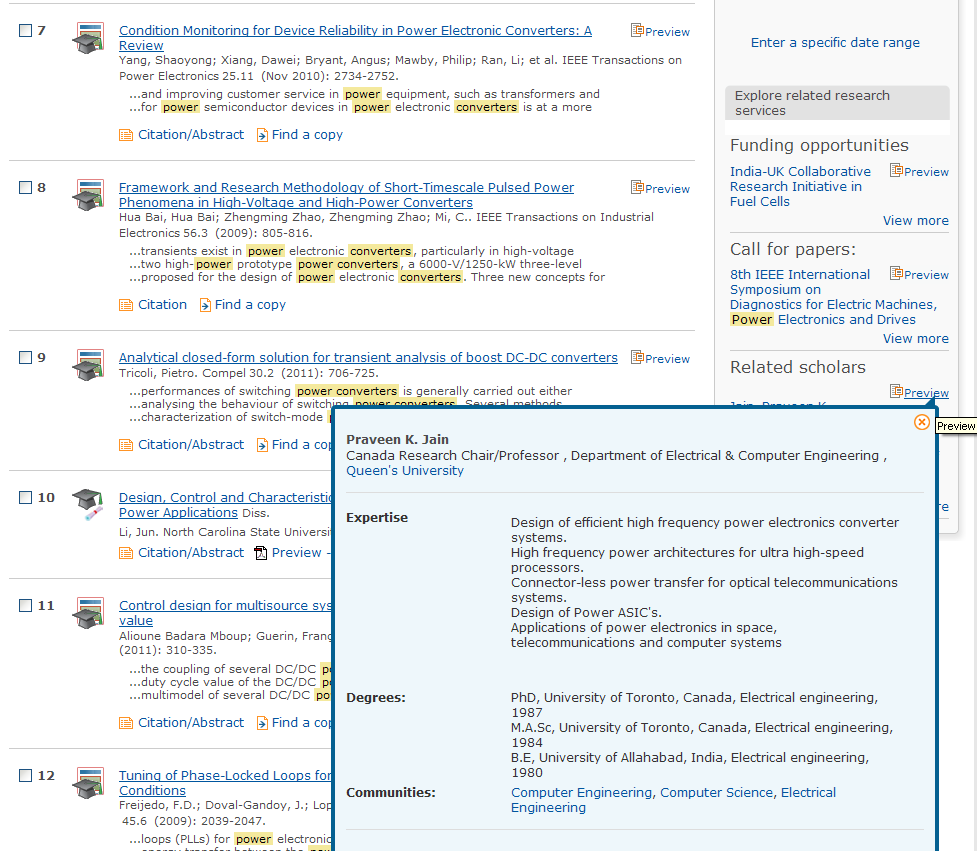 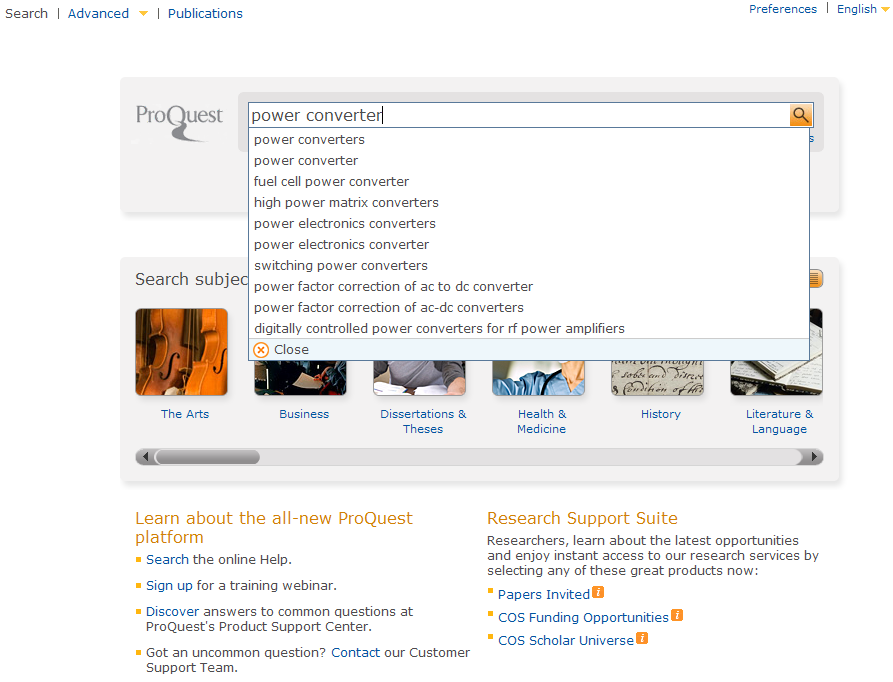 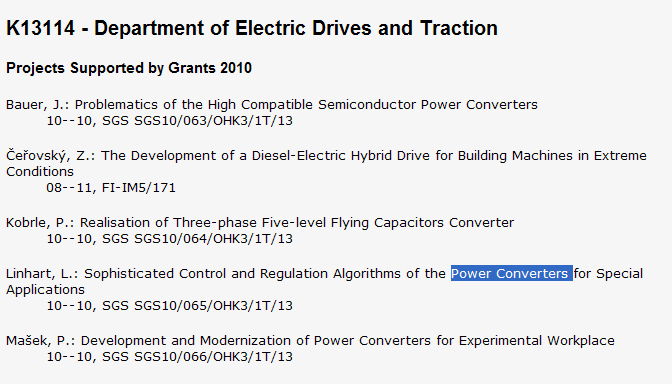 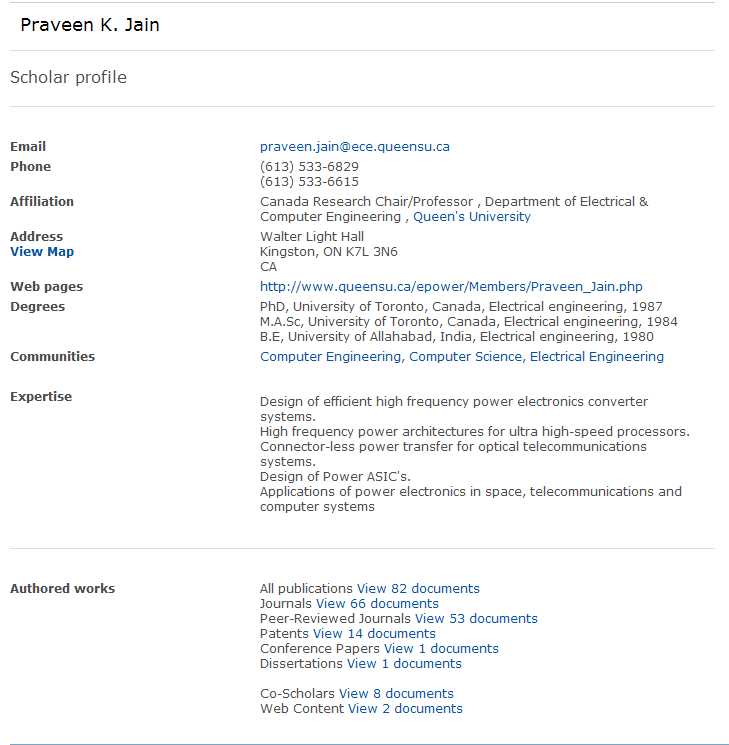 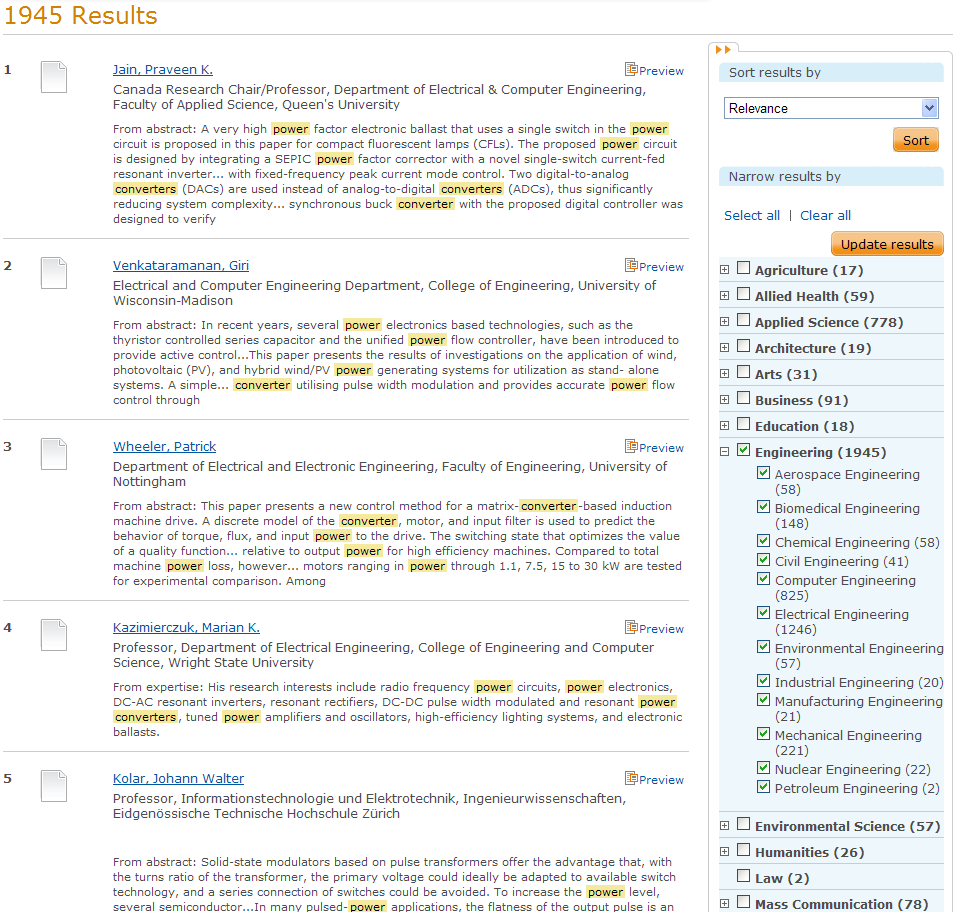 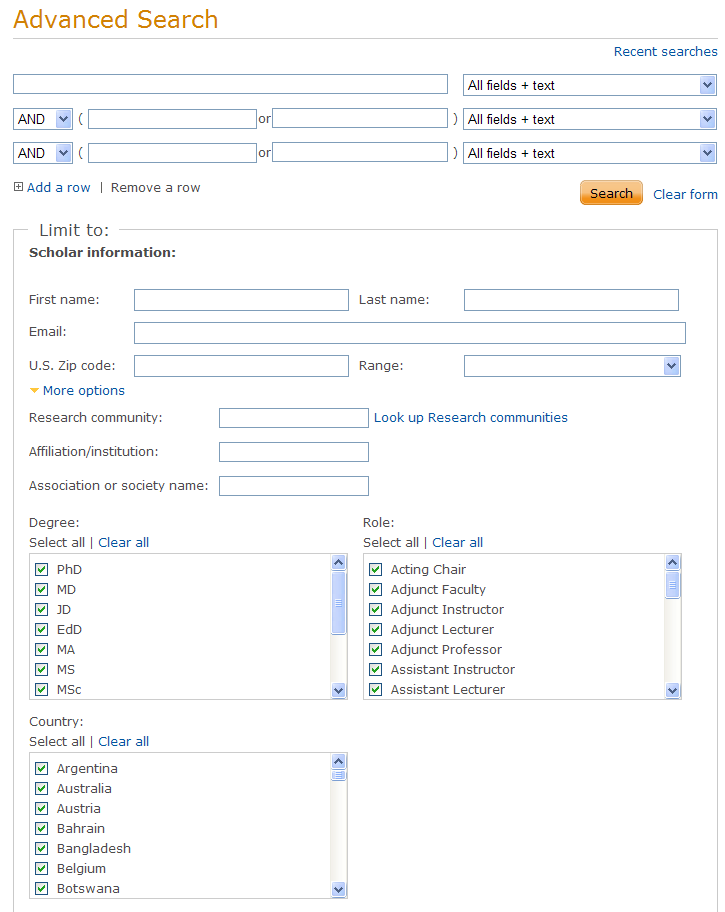 Find out about ongoing research
Community of Scolars
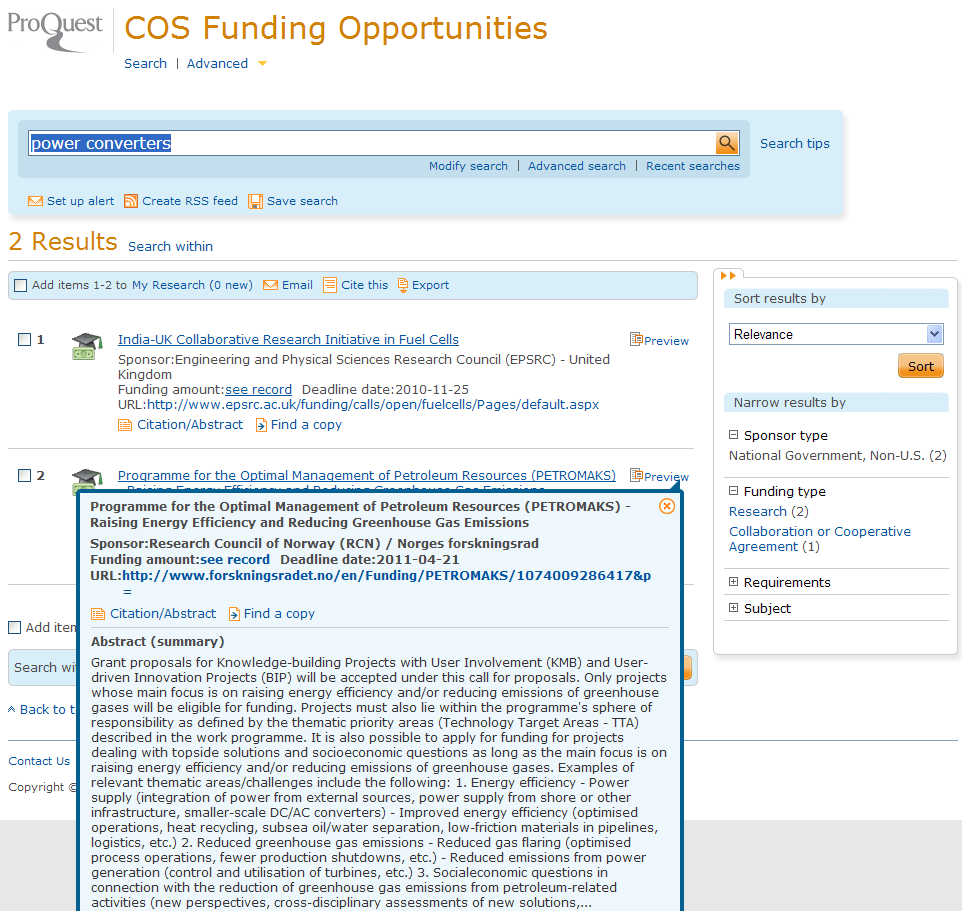 Planning own research
Cooperation, financing and publishing options
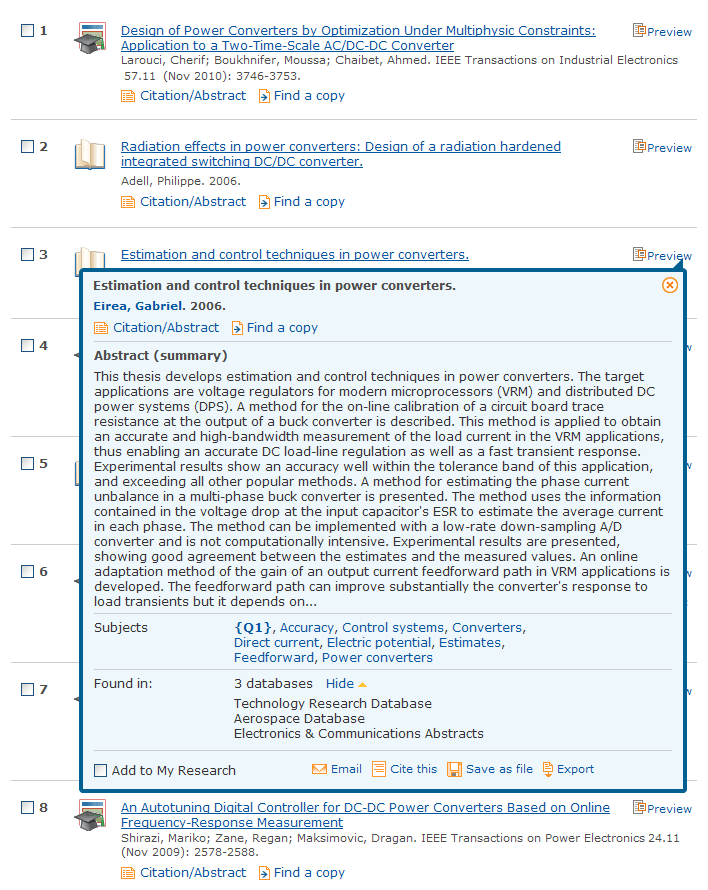 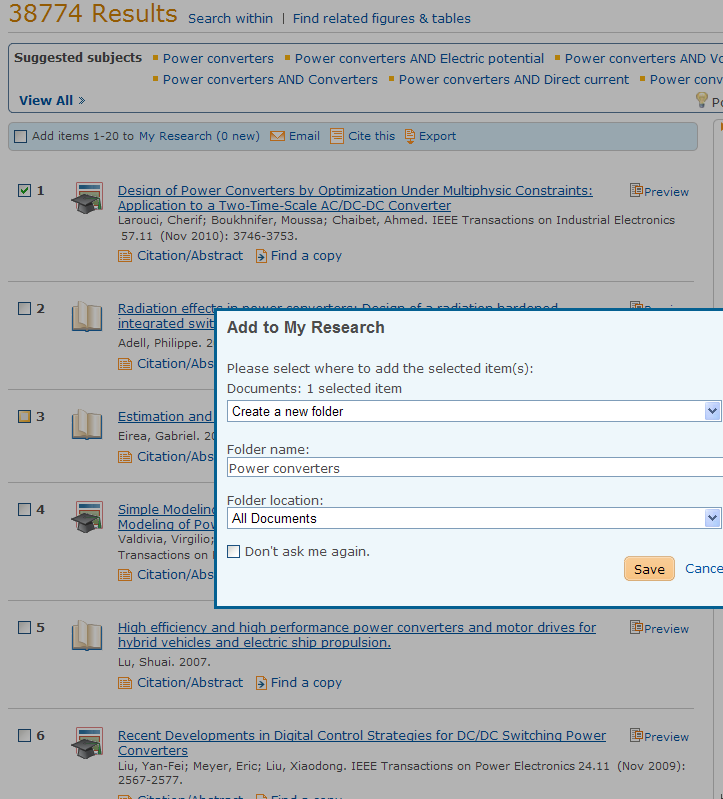 Quoting and publishing
Refworks and MyResearch on Proquest platform

Finding out subject literature
Saving references for future use
Preparing text for publication
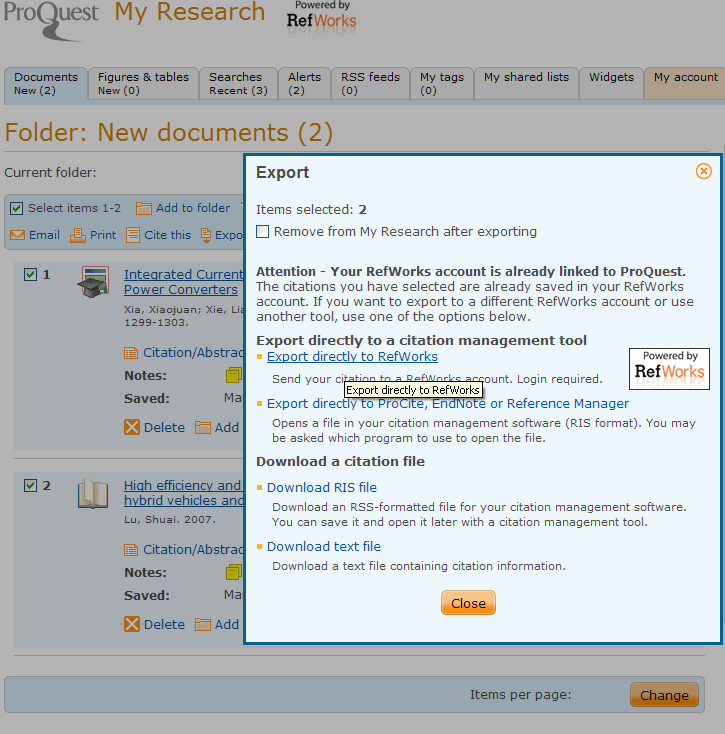 Exporting to RefWorks
RefWorks – citations management tool
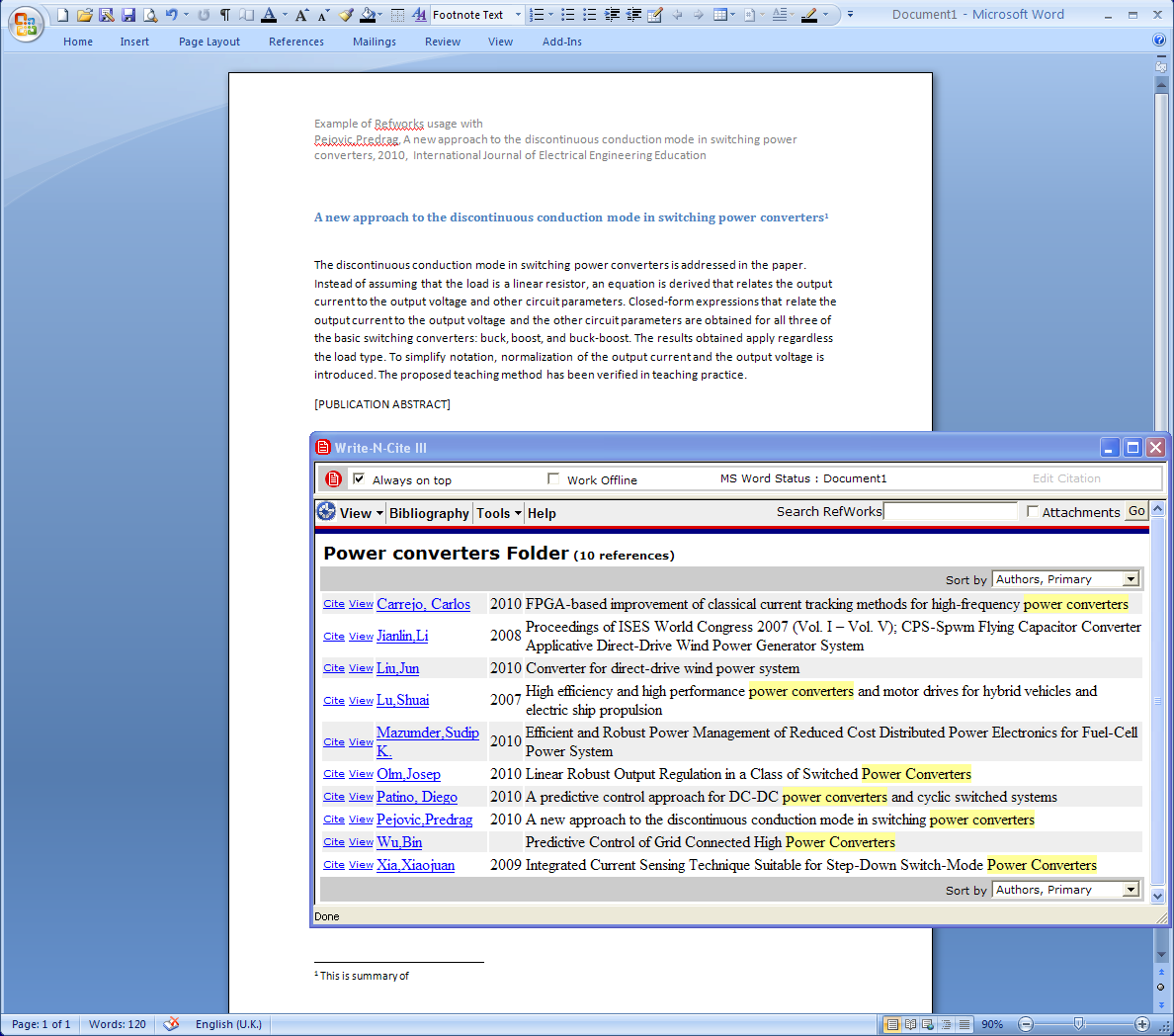 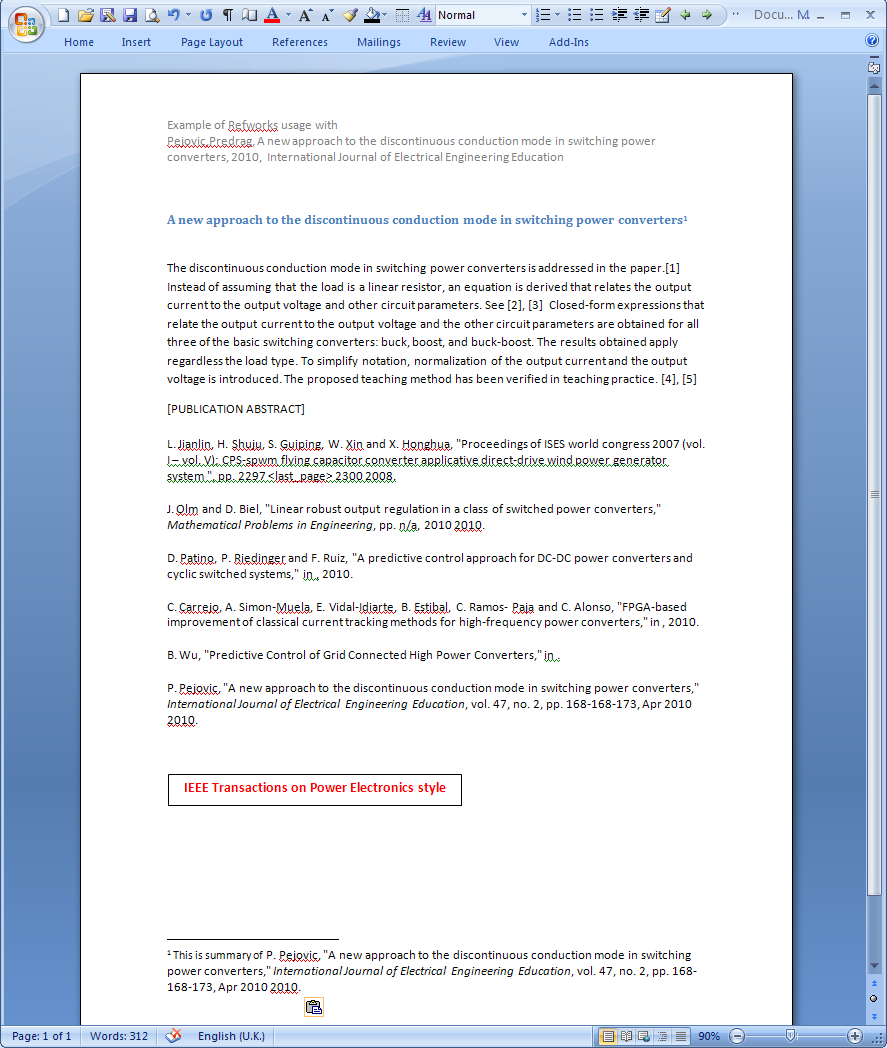 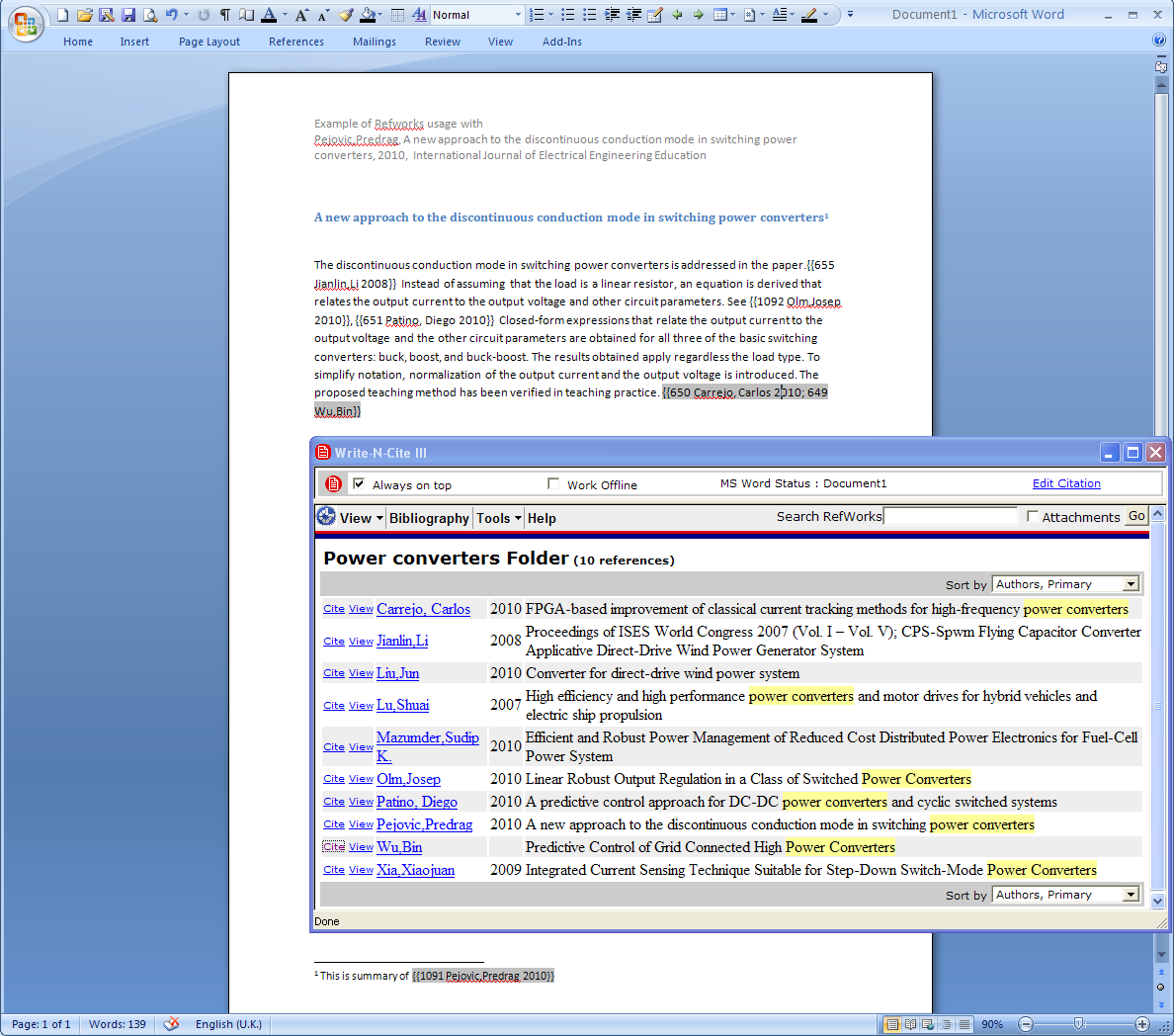 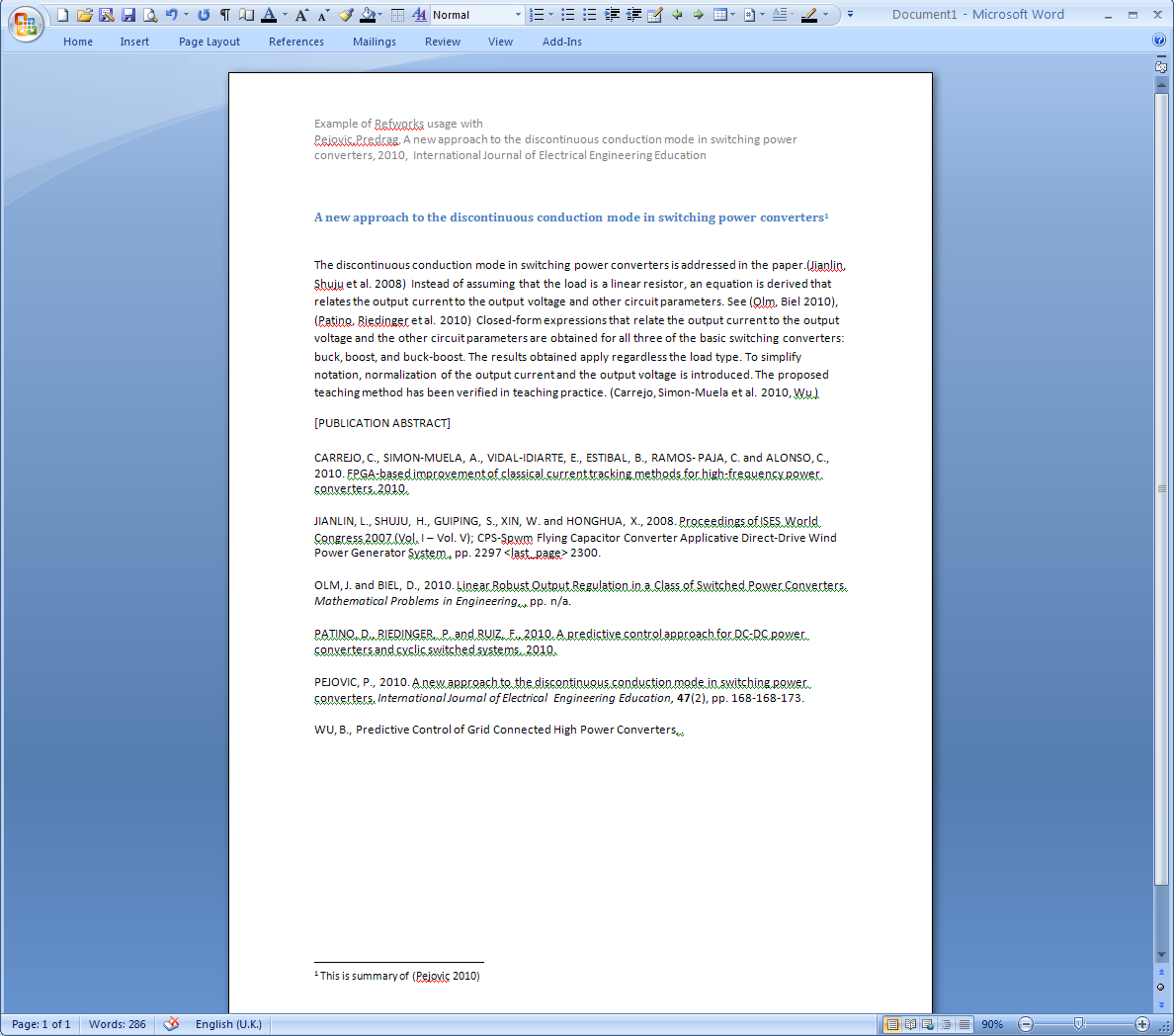 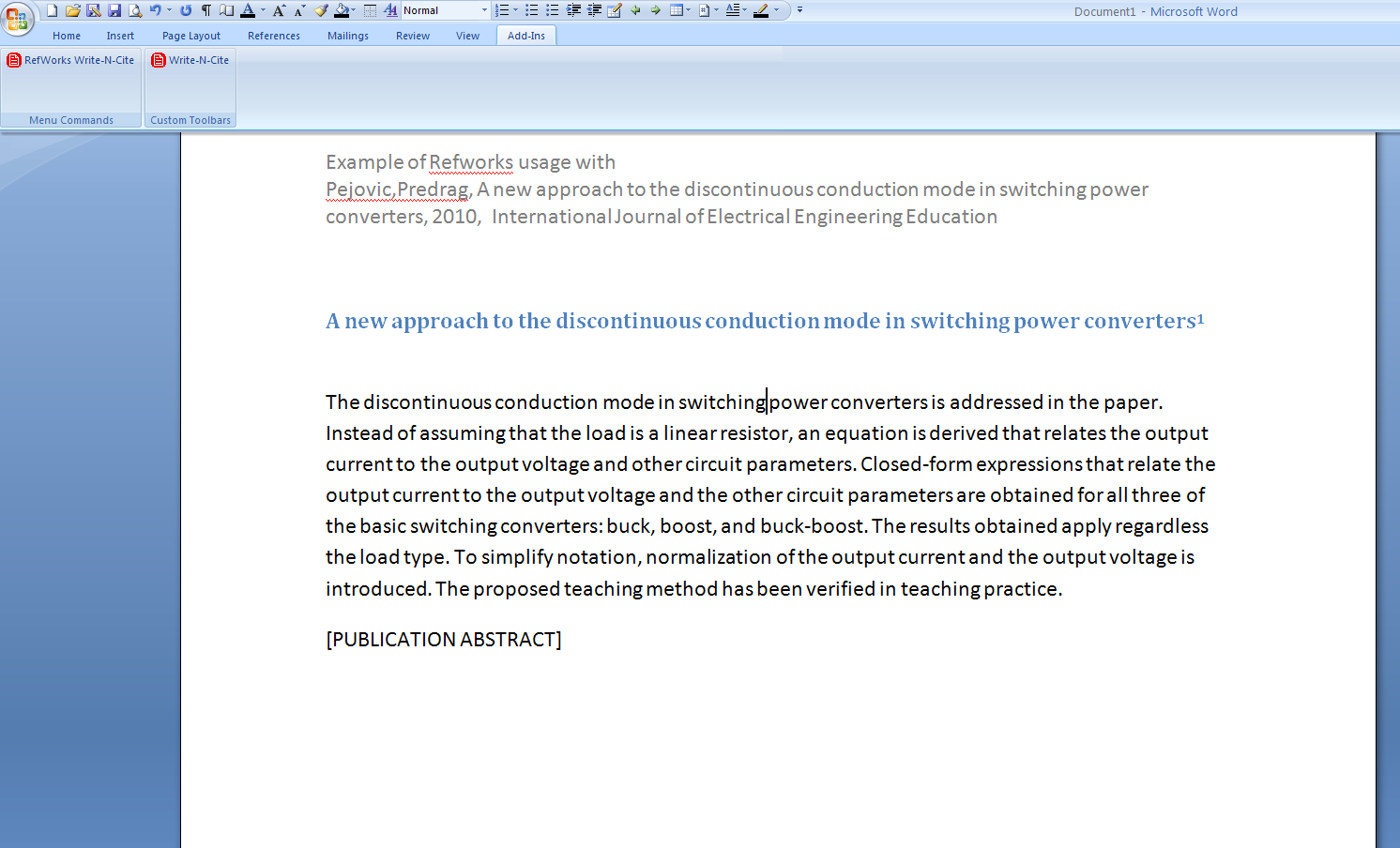 Citation in an article on A new approach to the discontinuous conduction mode in switching power converters
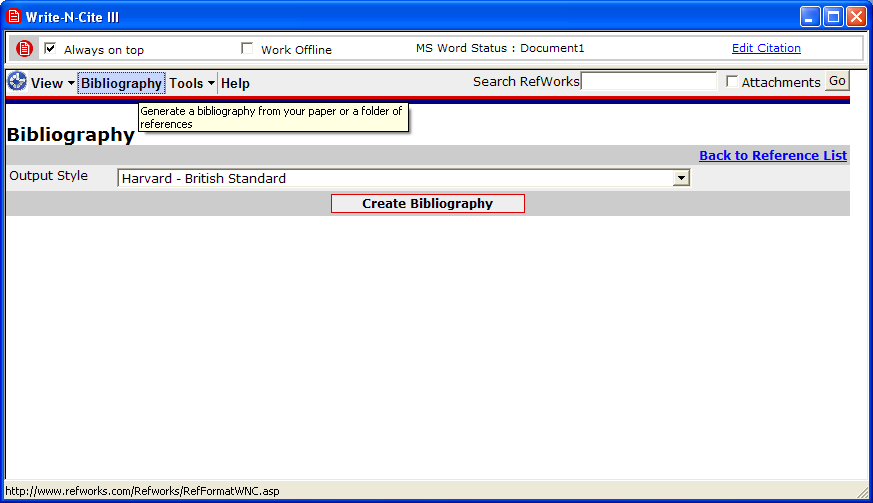 Teaching... Syllabus...
Lecture in Management
Introduction. Decision making, managerial functions. 
Organizational Culture and social environments. Stakeholders, limitations
Social responsibility vs business responsibility of managers
 Planning in organizations
Managing the organization 
Tools and techniques of planning.
Changing structure of organizations
Leadership
Managerial control.
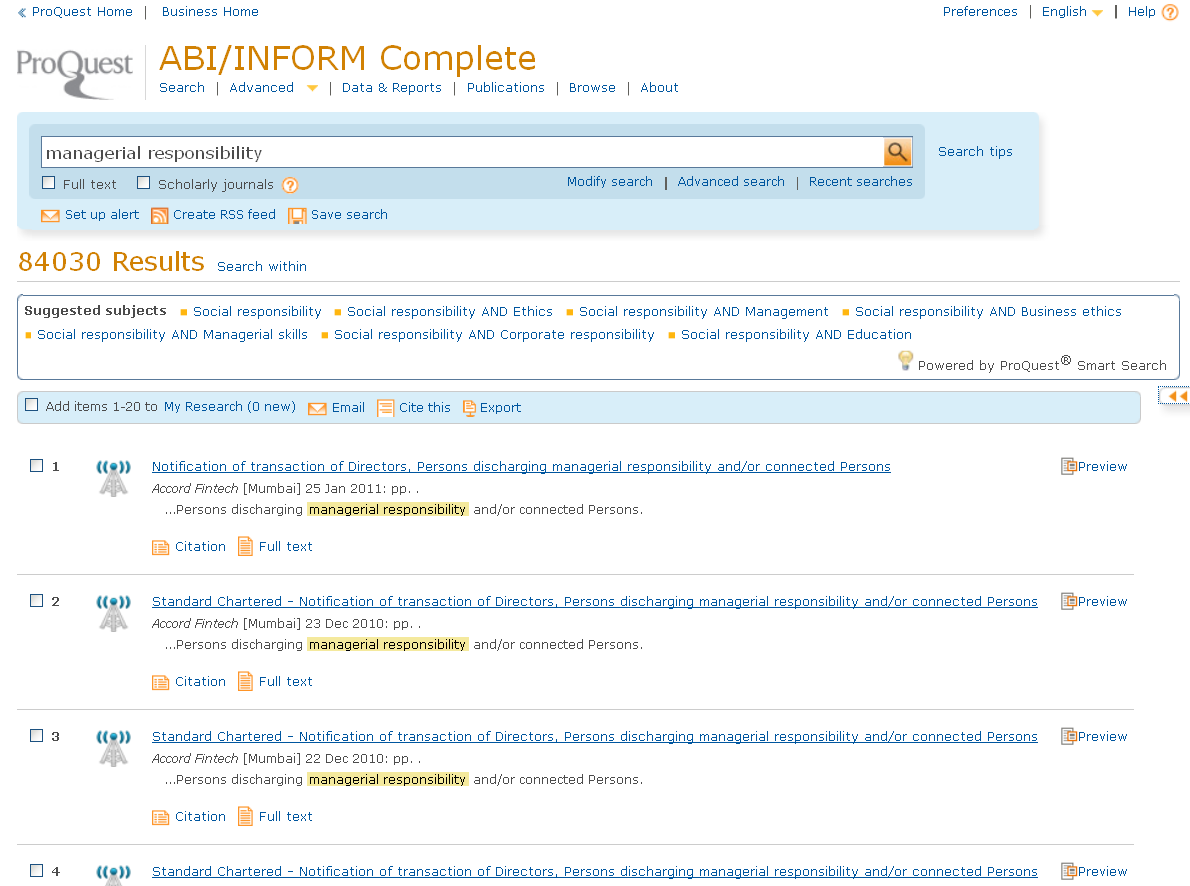 Managerial responsibility
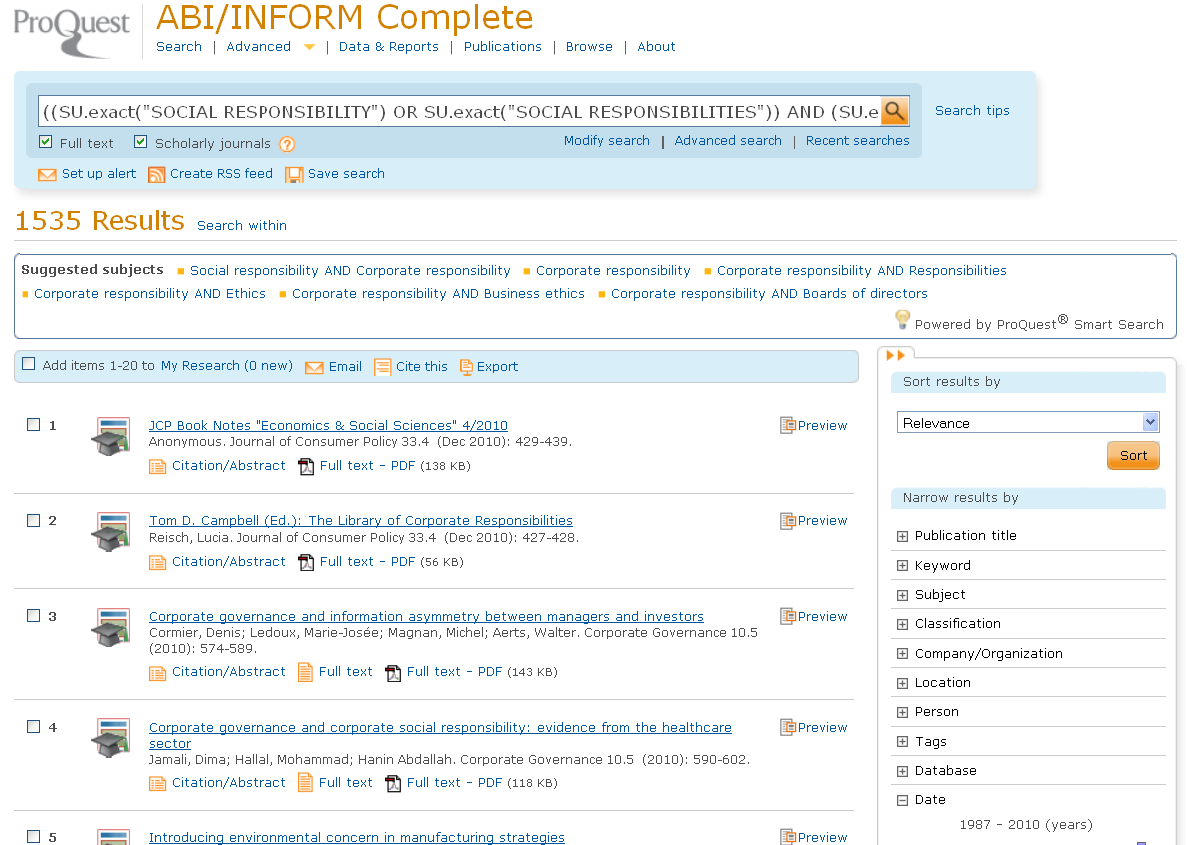 Social responsibility AND Corporate responsibility
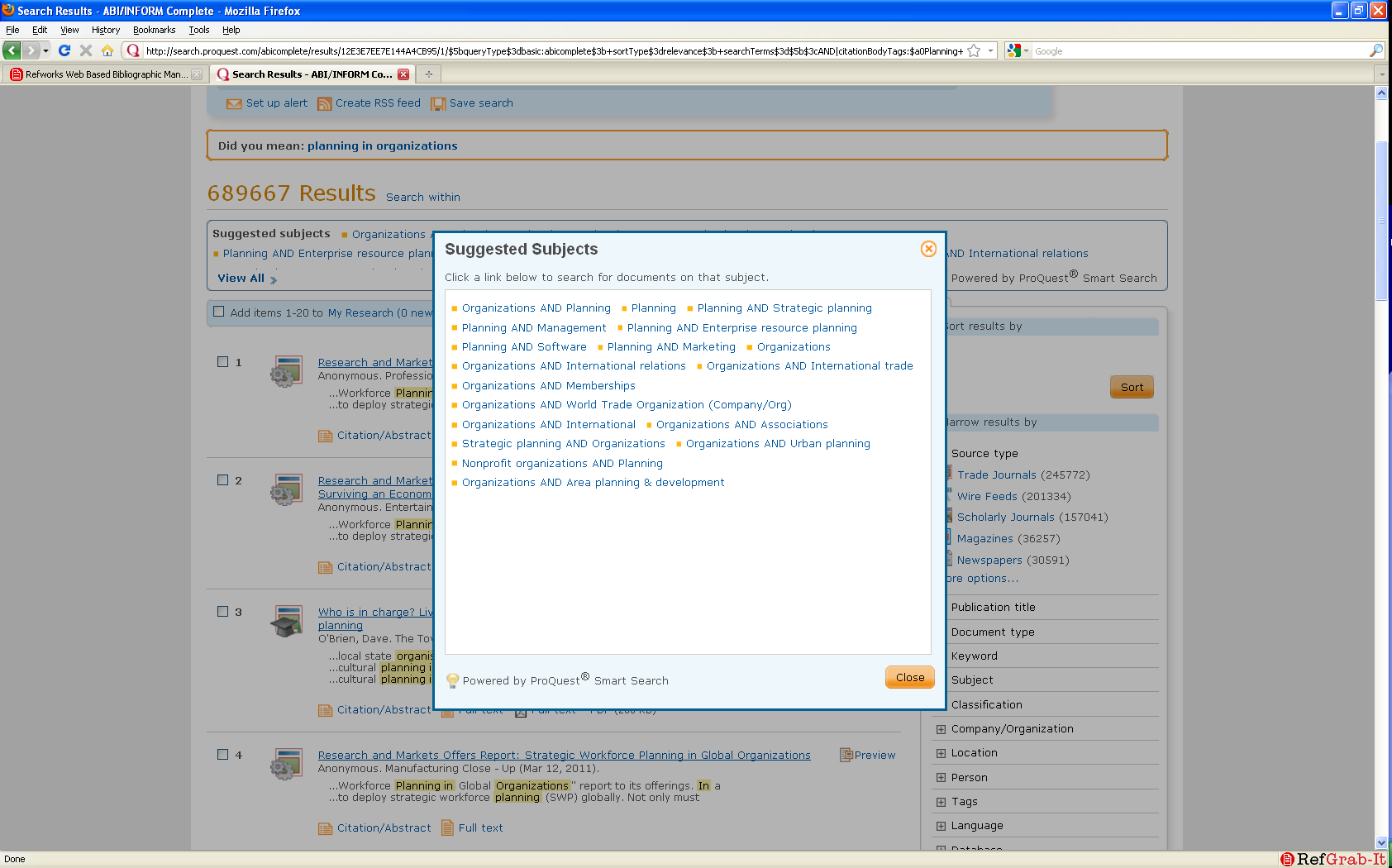 Planning in organisations
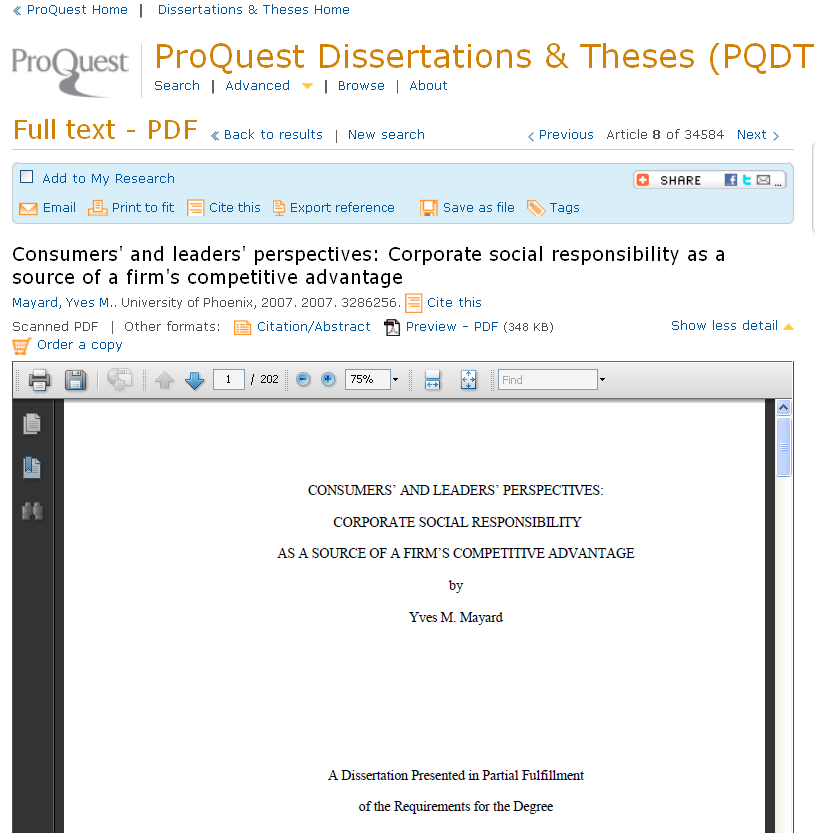 Research, promote, supervise
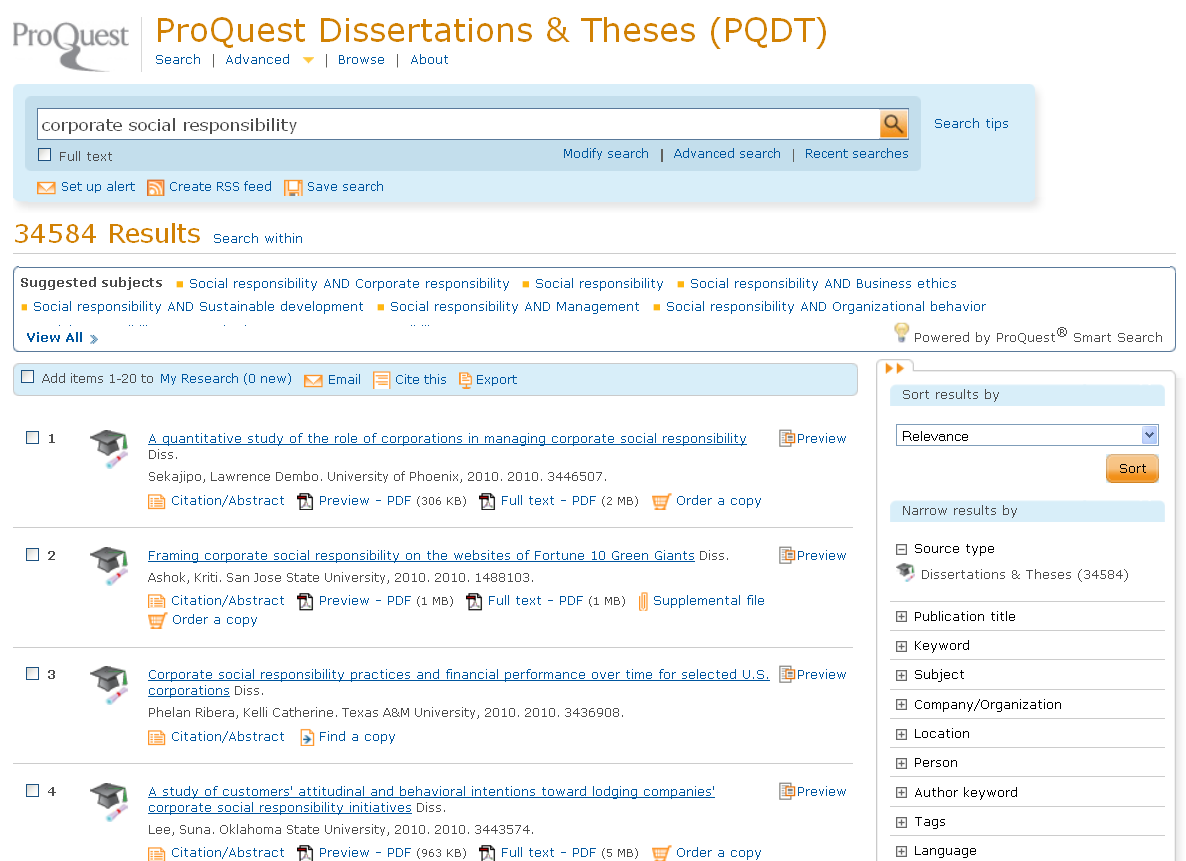 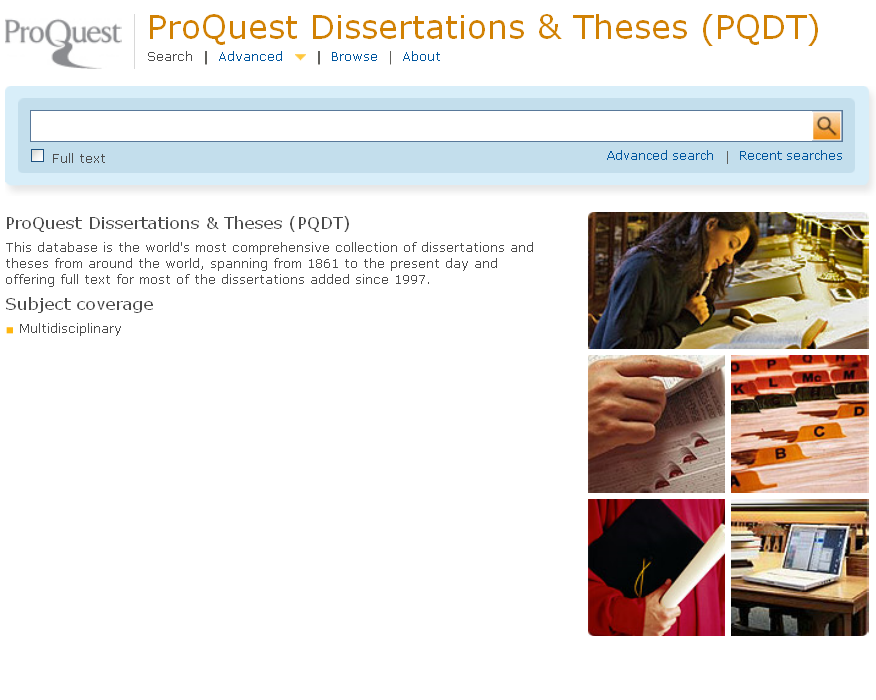 Teach
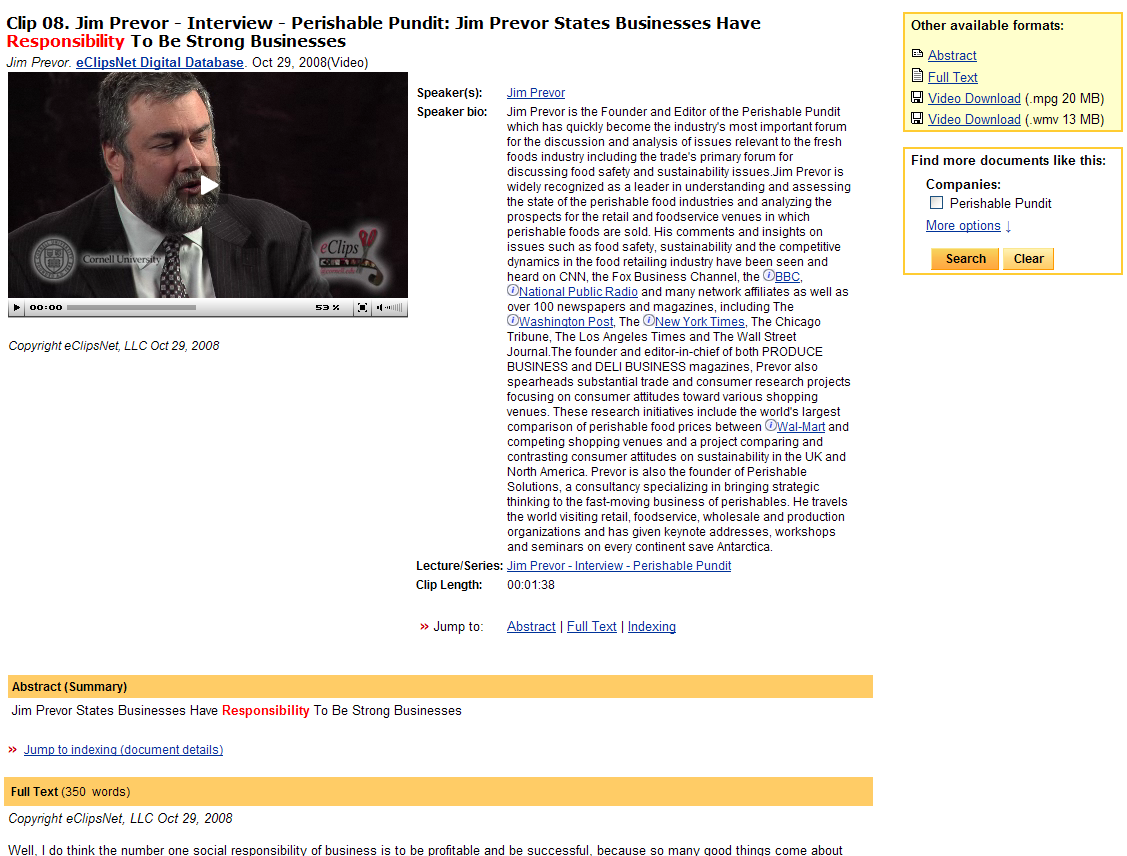 Videos for management courses
Variety of resources
That give subject coverage from different angles
Digital National Security Archives
Documents On British Policy Overseas
Historical Newspapers
Periodical Archives Online
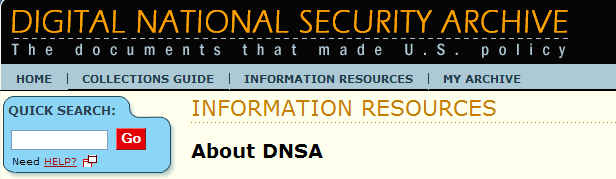 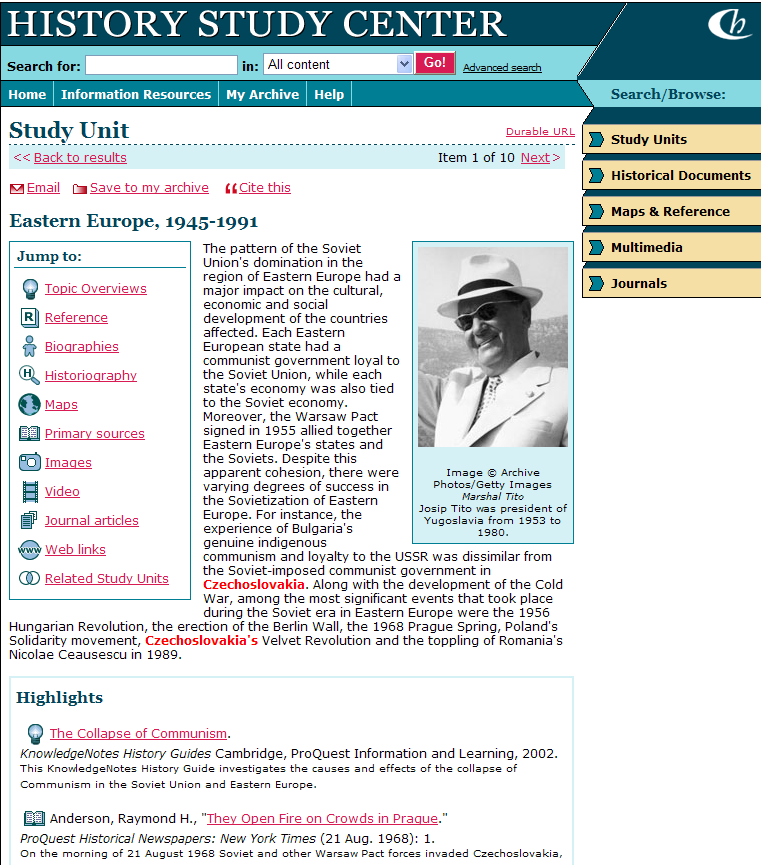 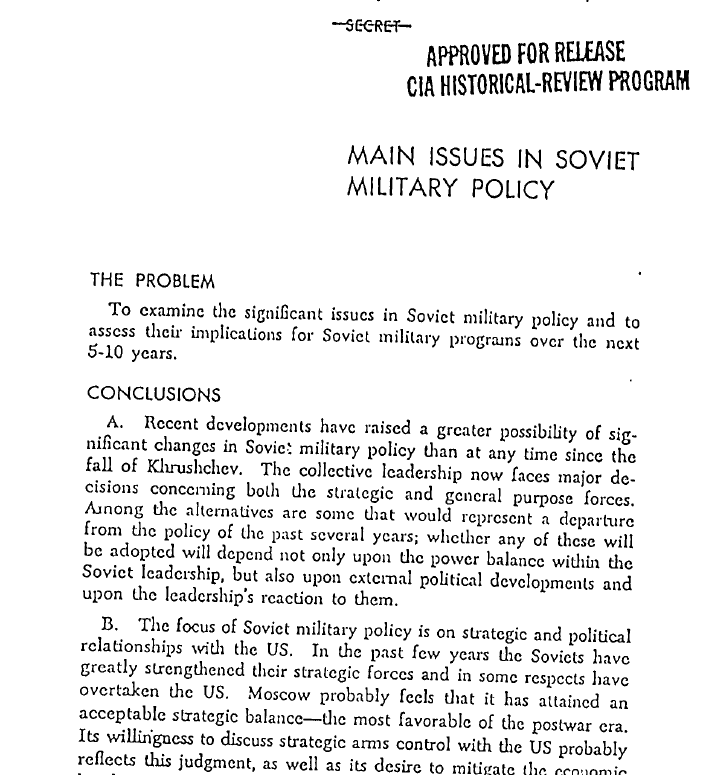 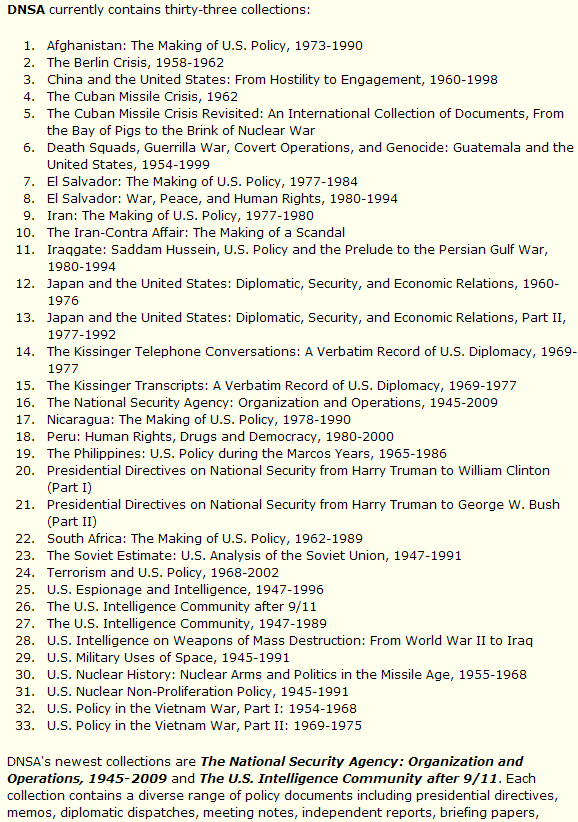 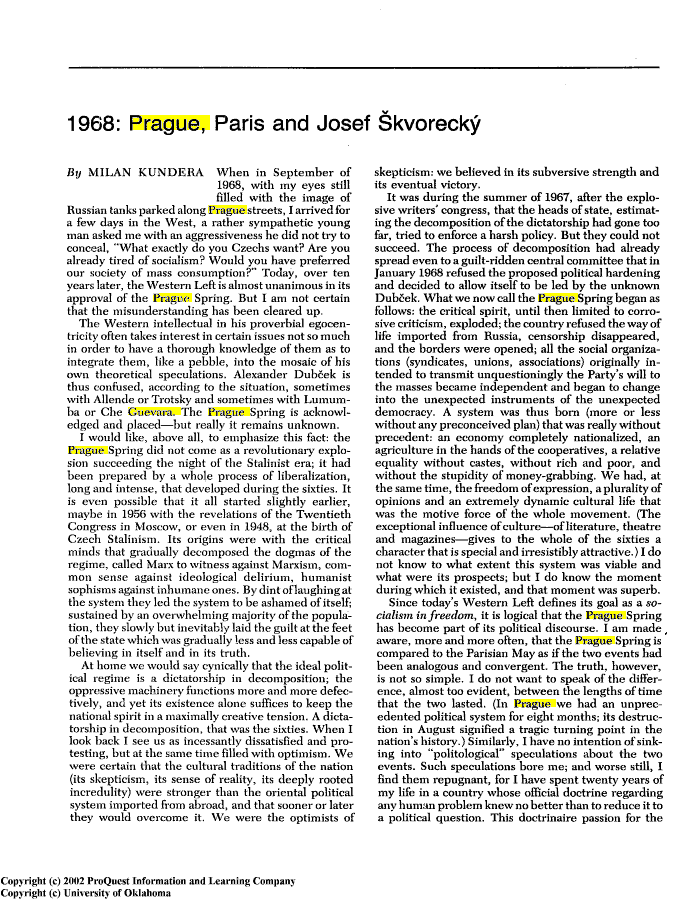 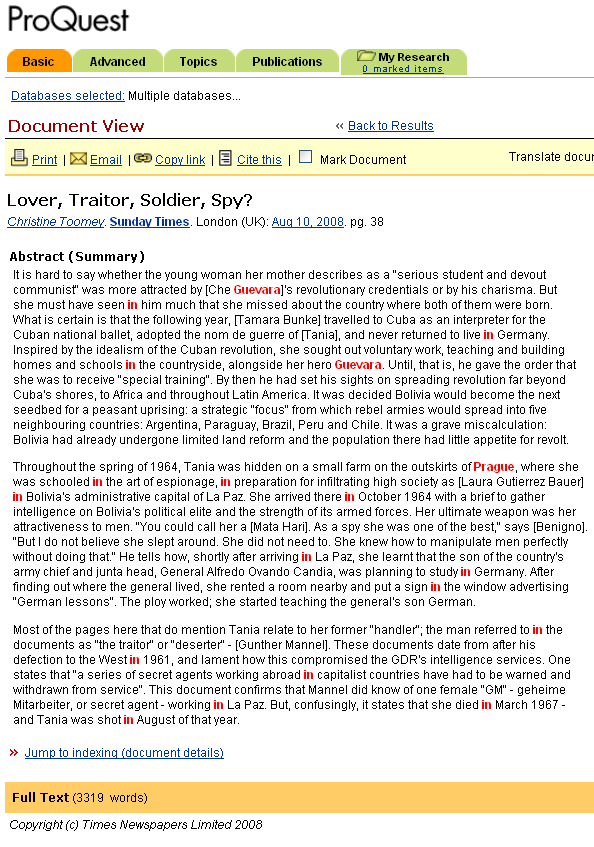 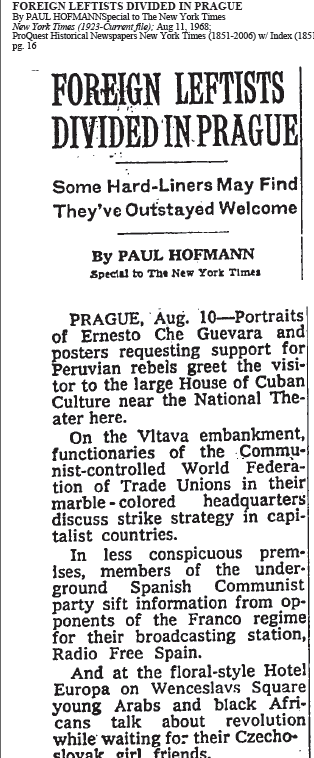 International communism...
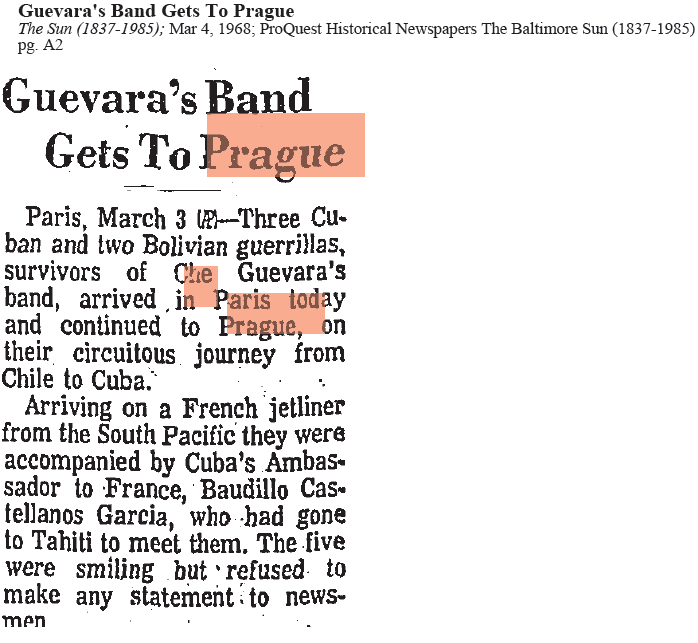 DNSA
Press
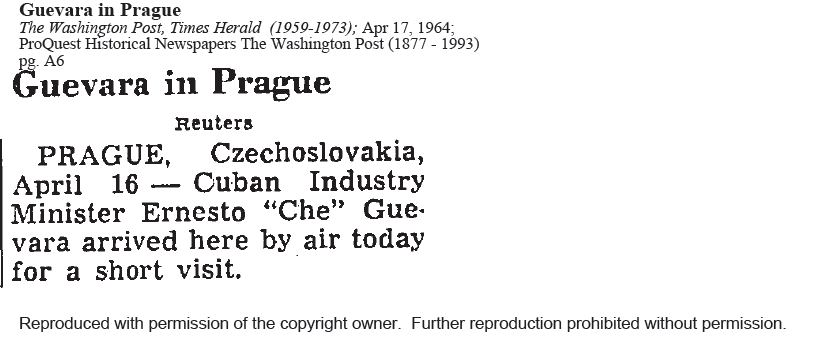 Collect literature... Publish... Collaborate
RefWorks
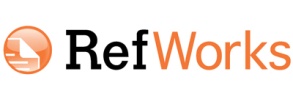 Citing and using
PDF attached
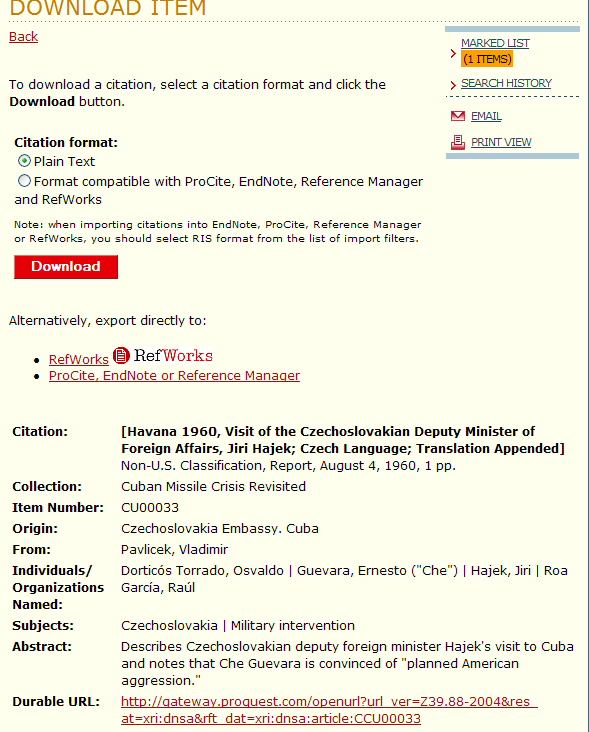 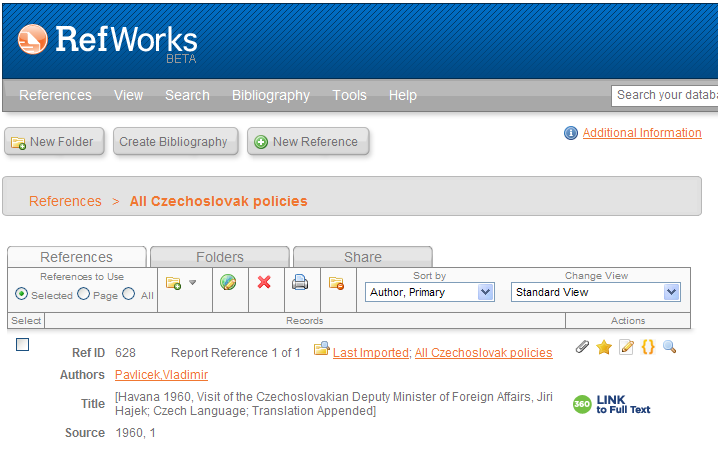 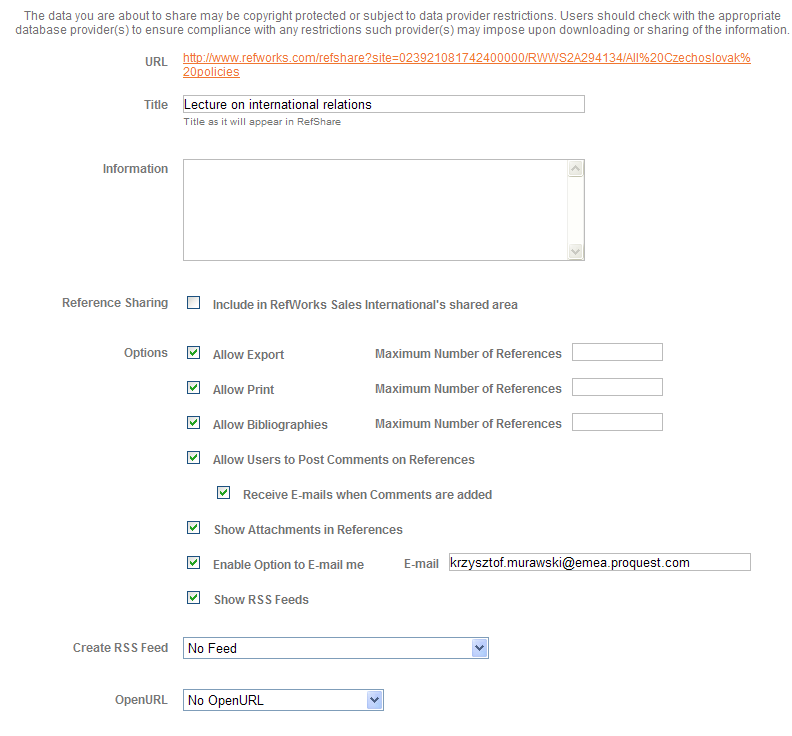 Sharing folder with students
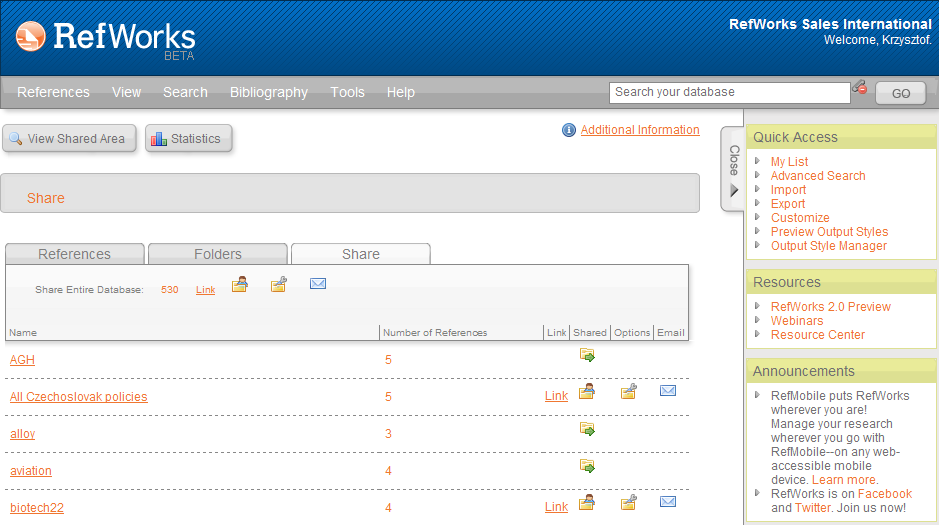 link> to folder: http://www.refworks.com/refshare?site=023921081742400000/RWWS2A294134/All%20Czechoslovak%20policies
Arts
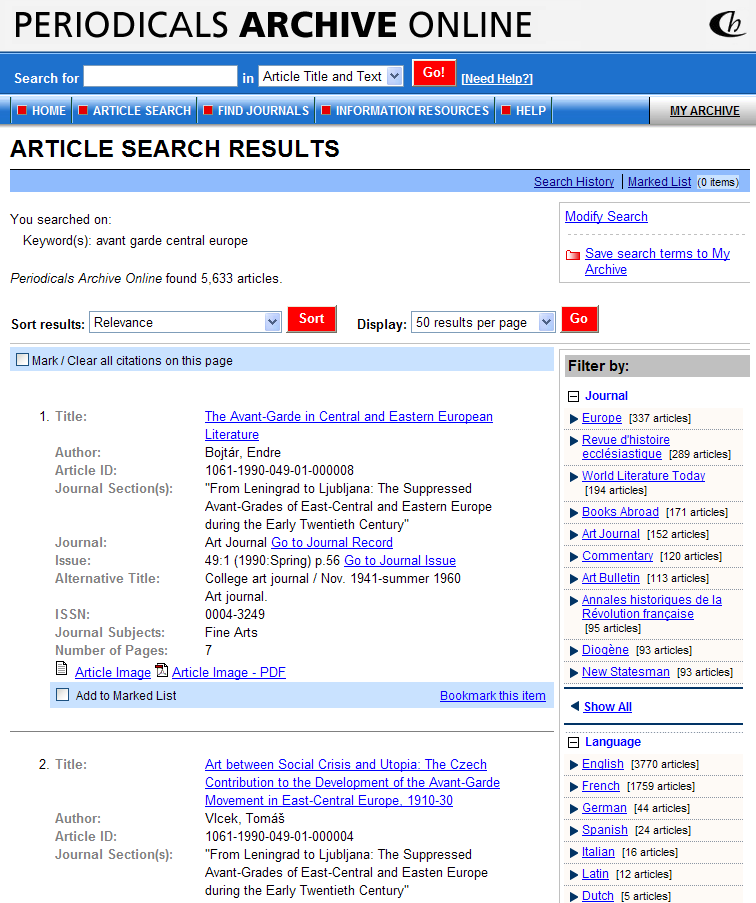 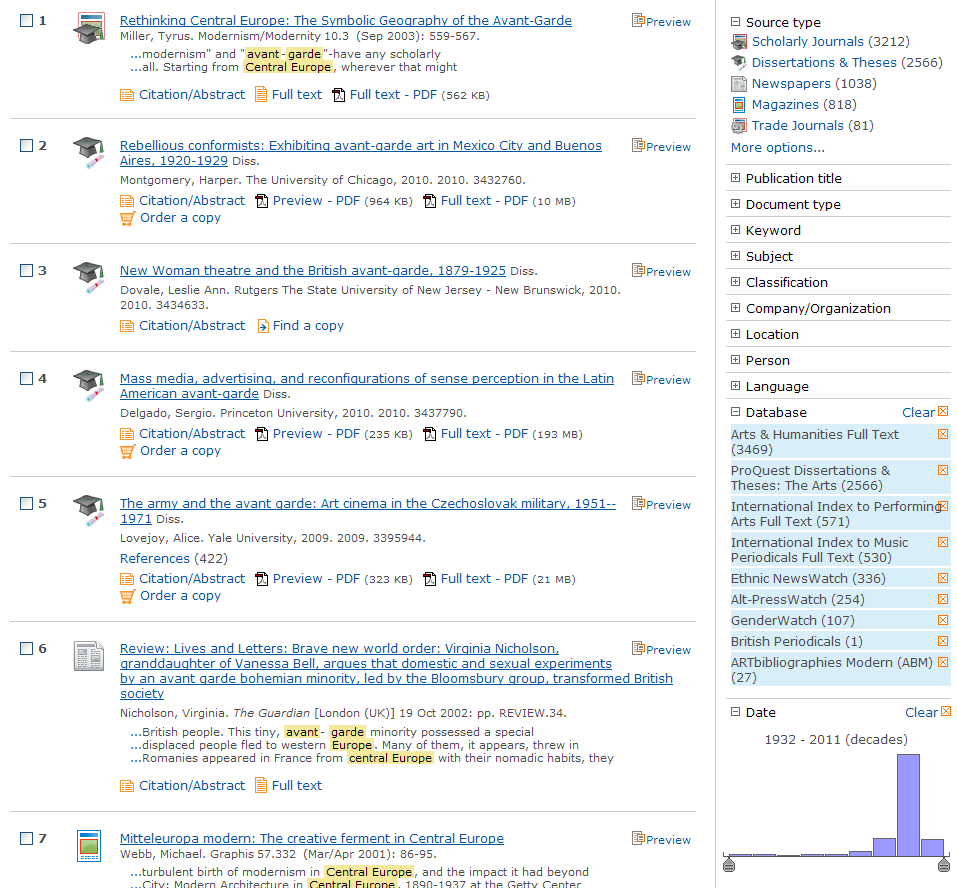 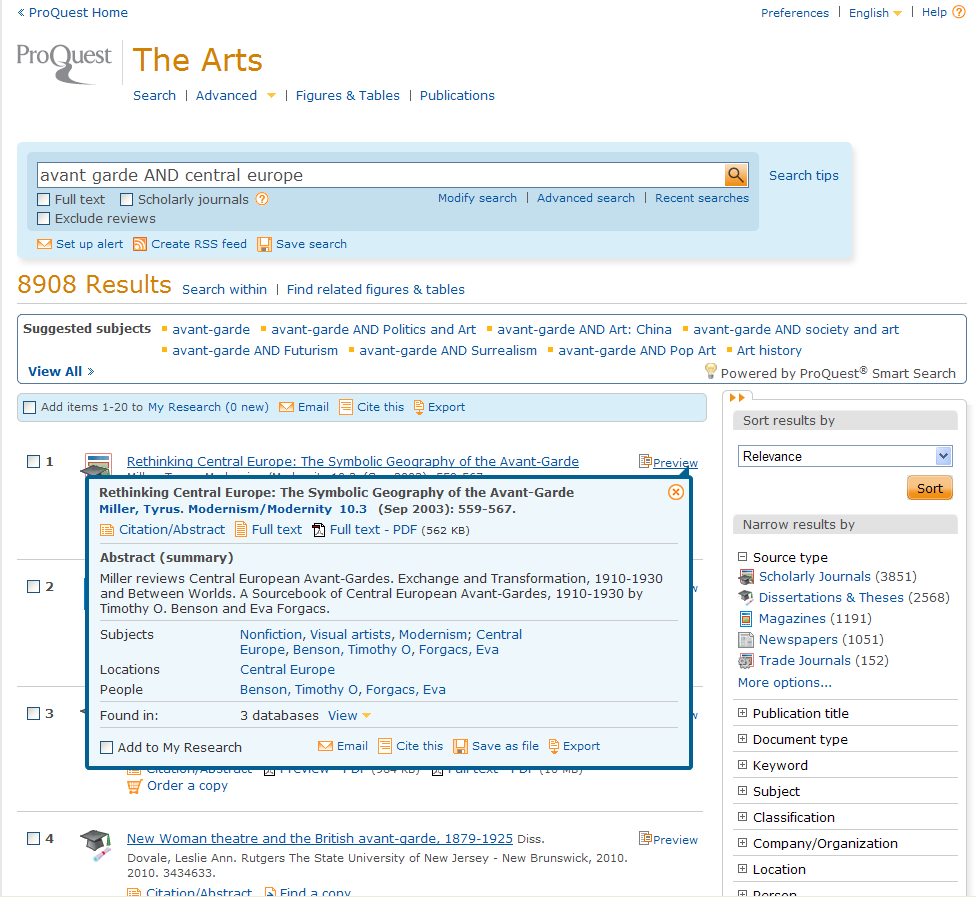 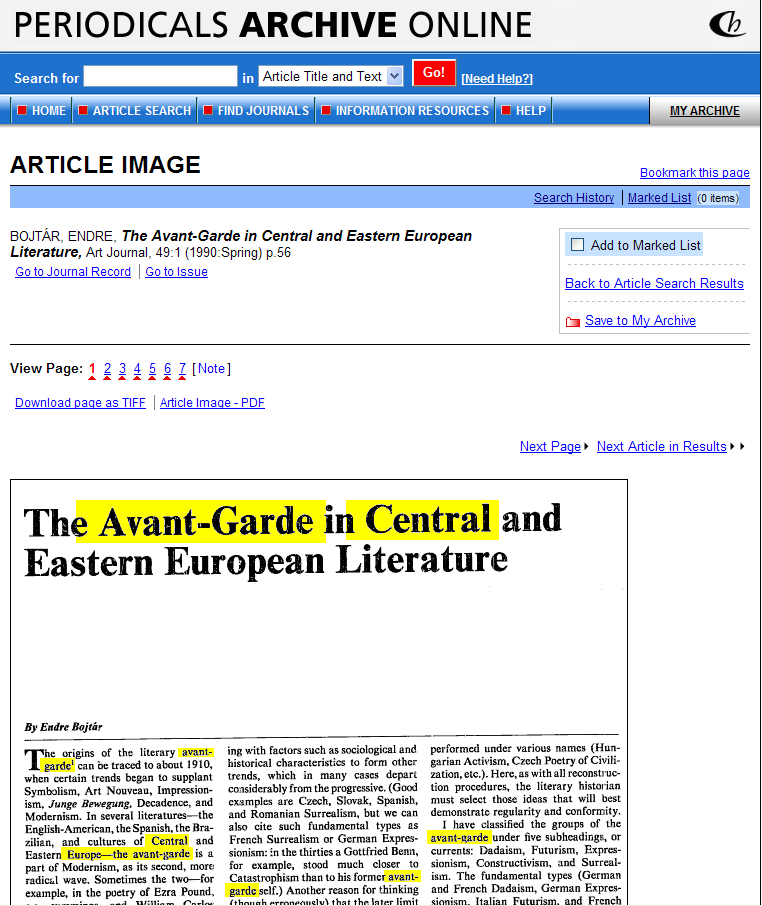 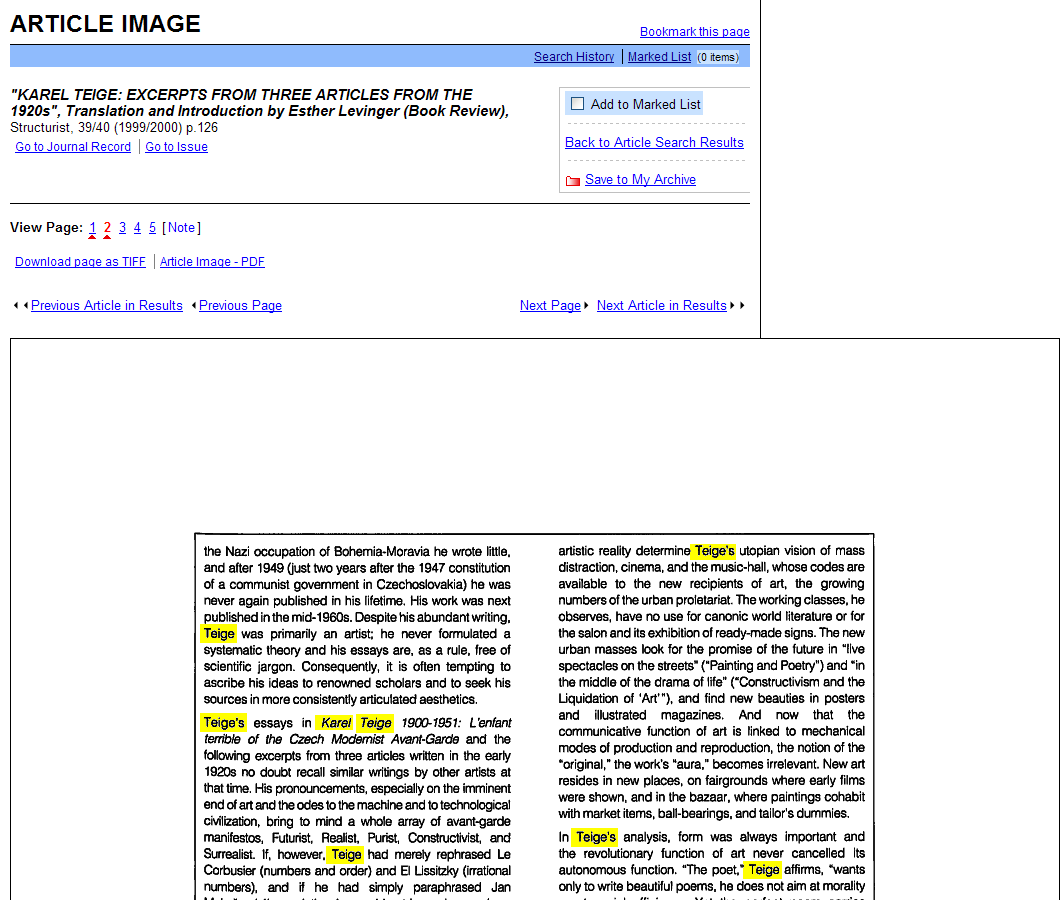 Awangarda w Europie Środkowej
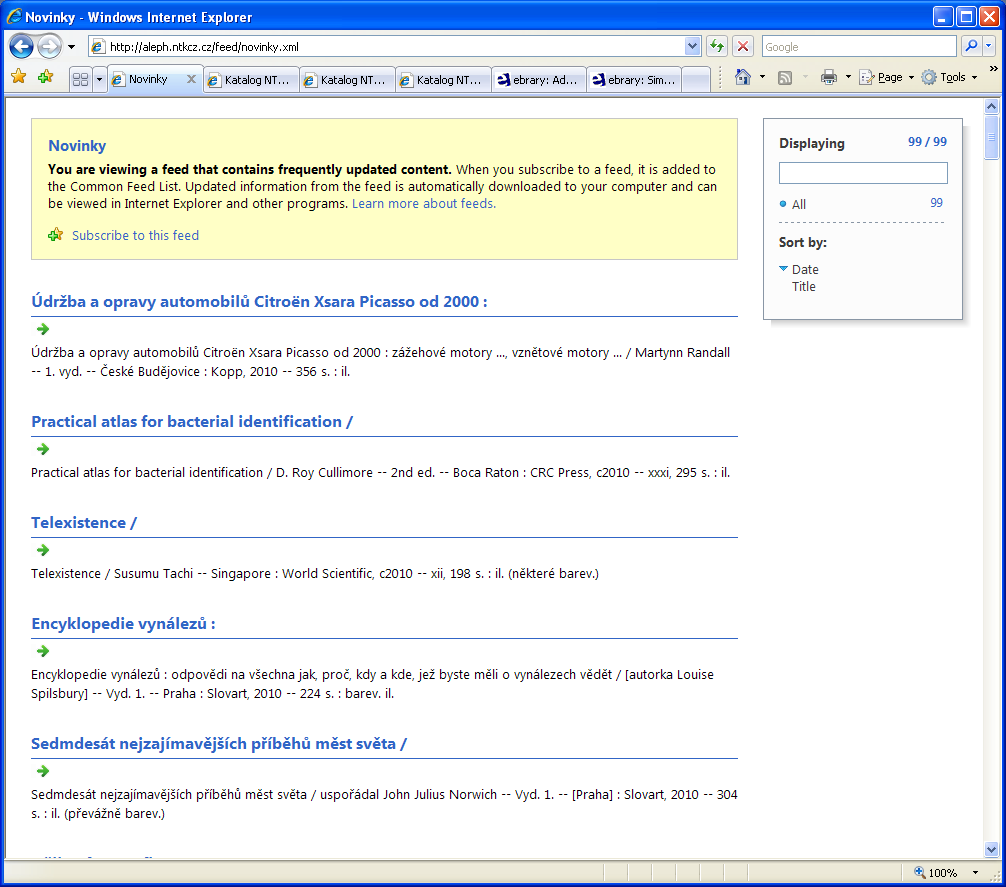 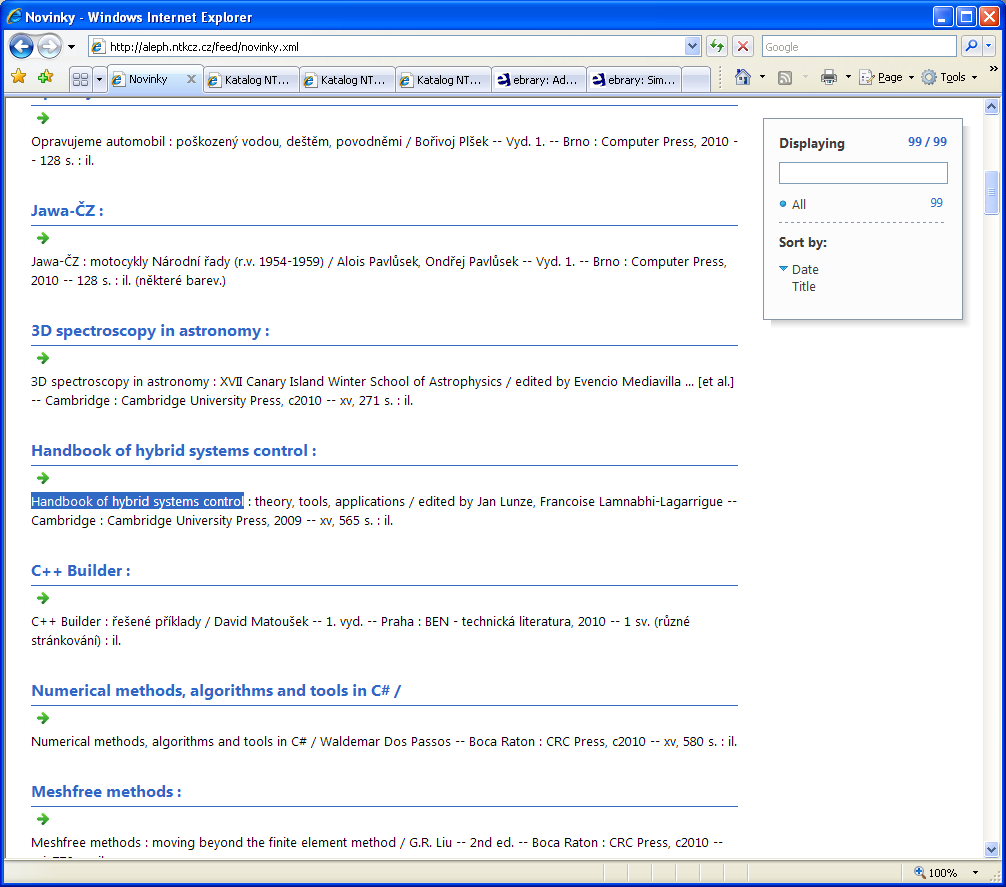 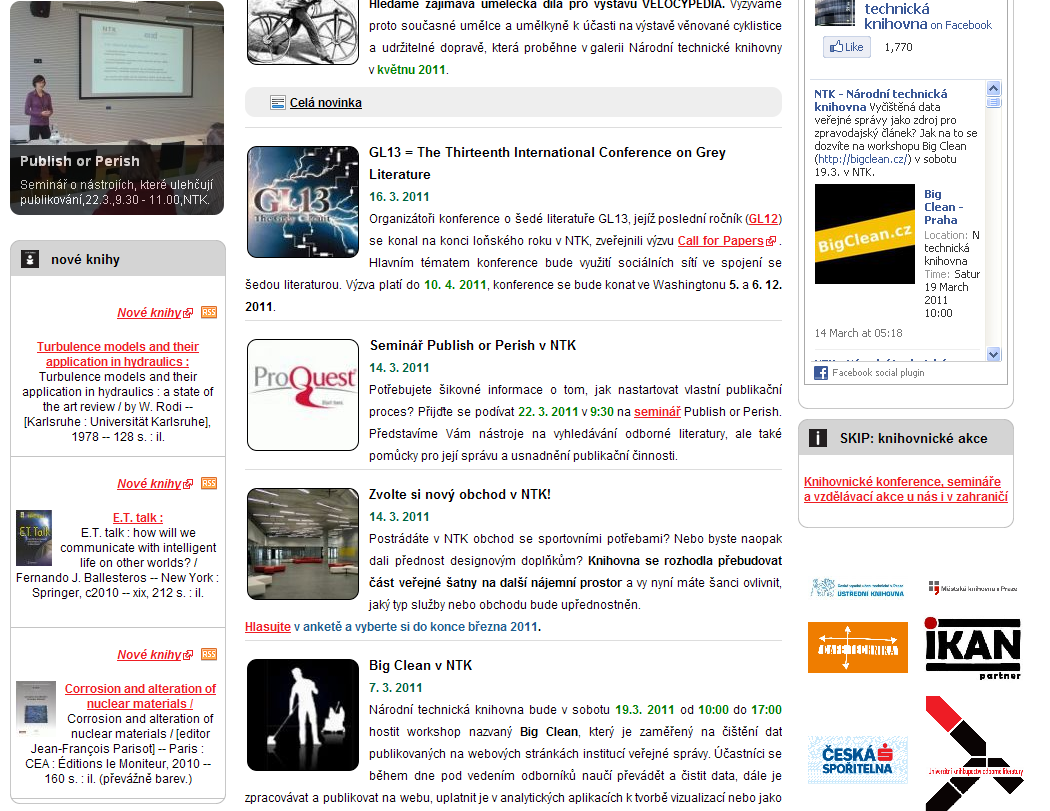 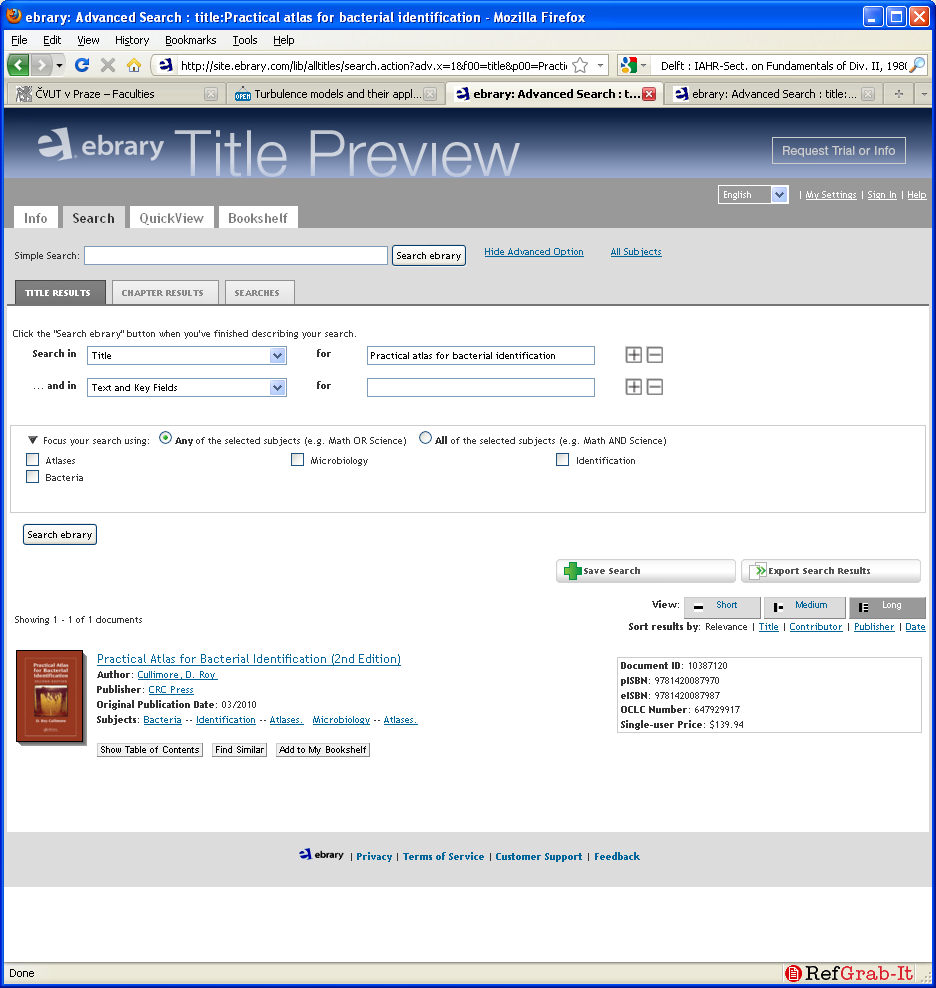 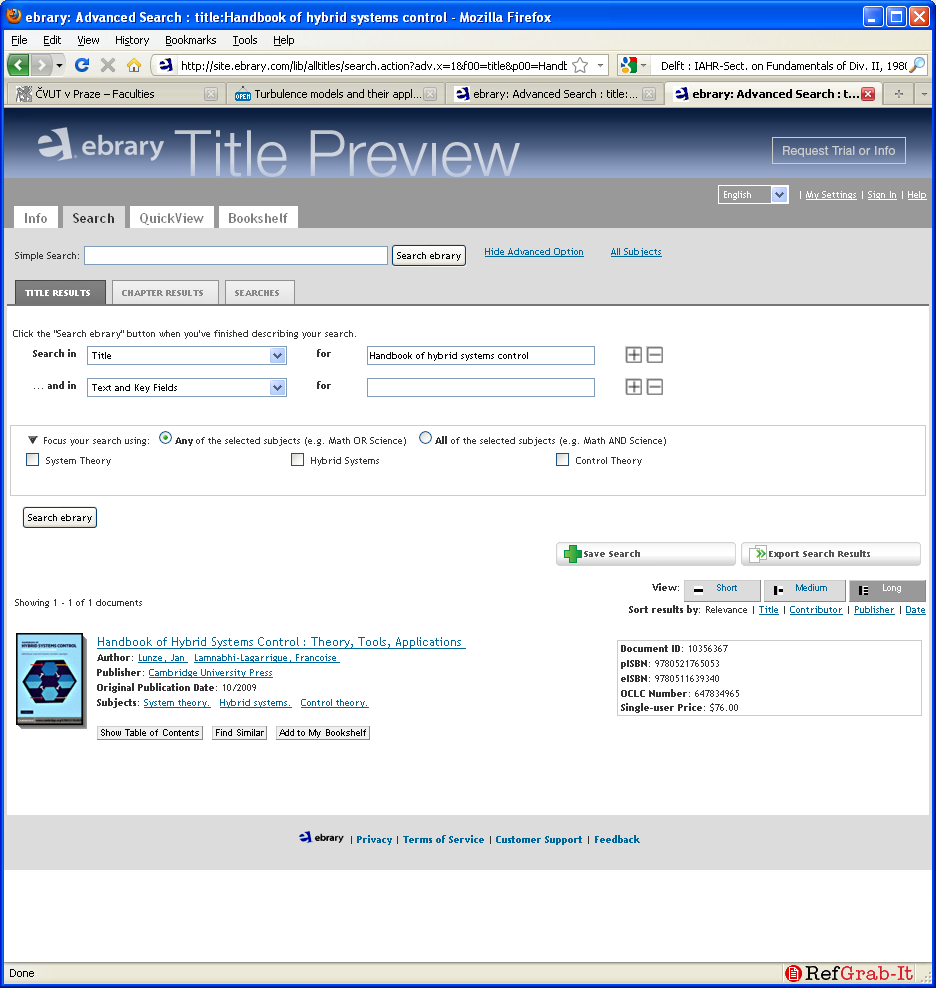 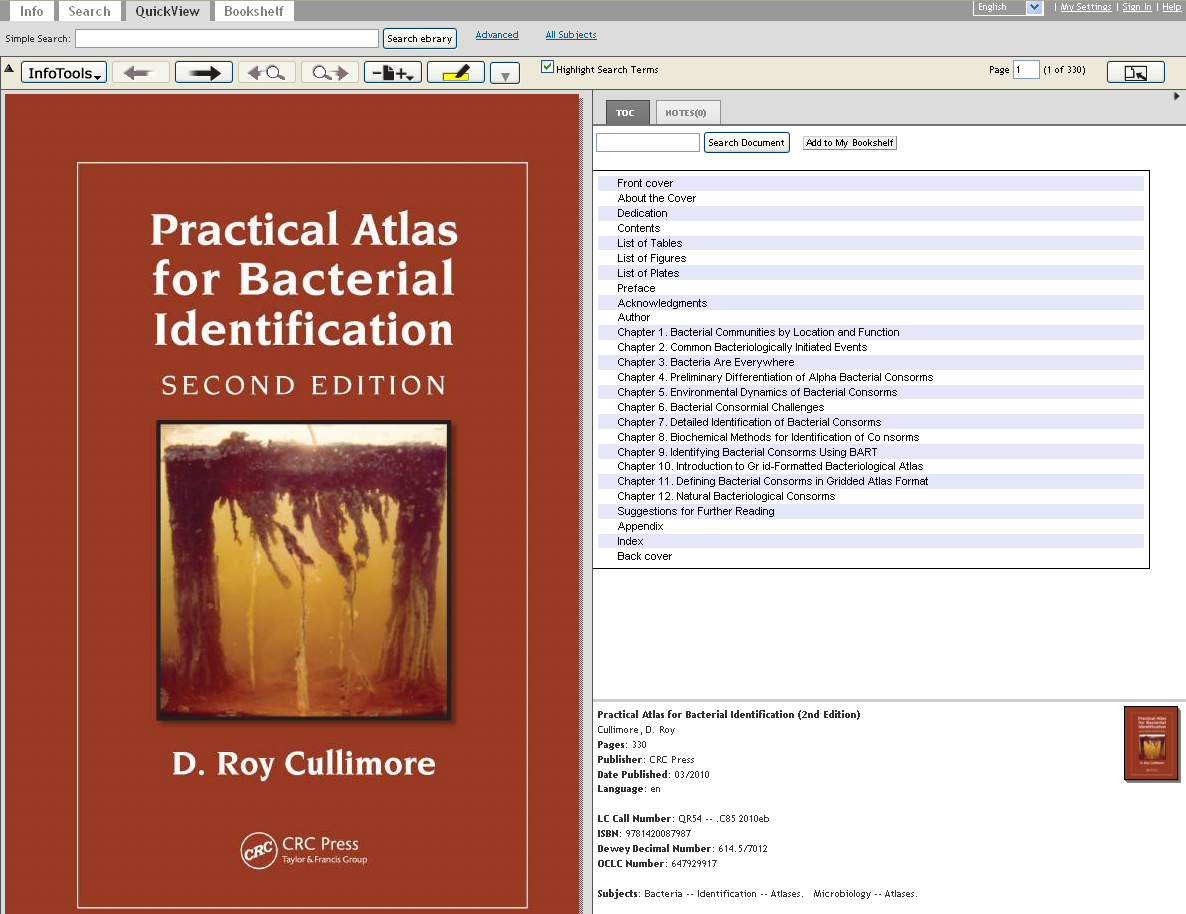 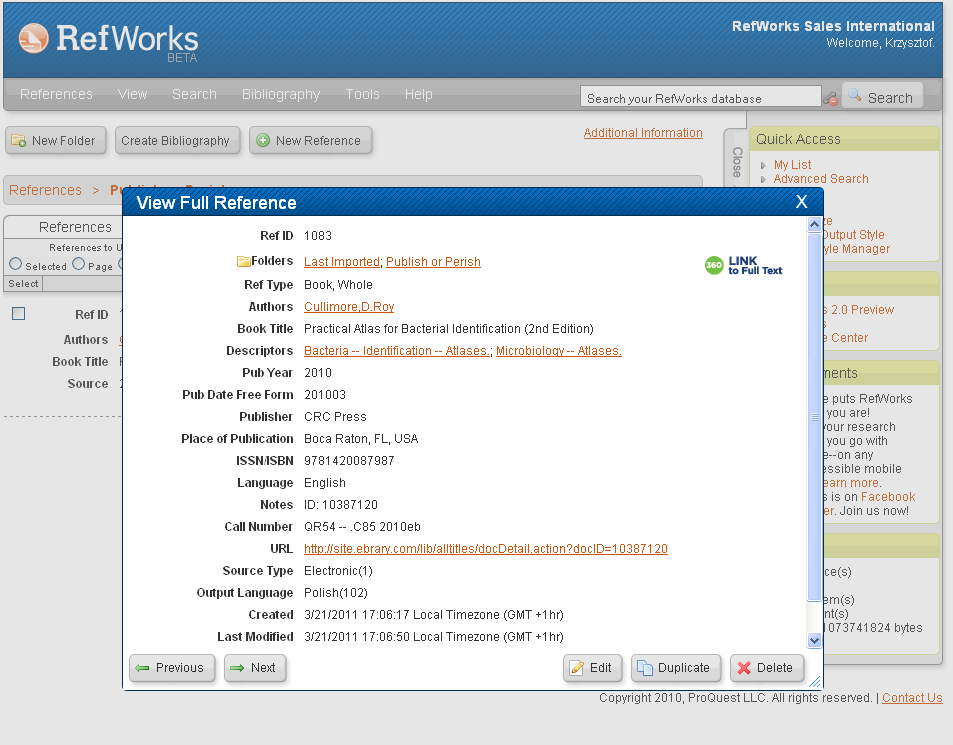 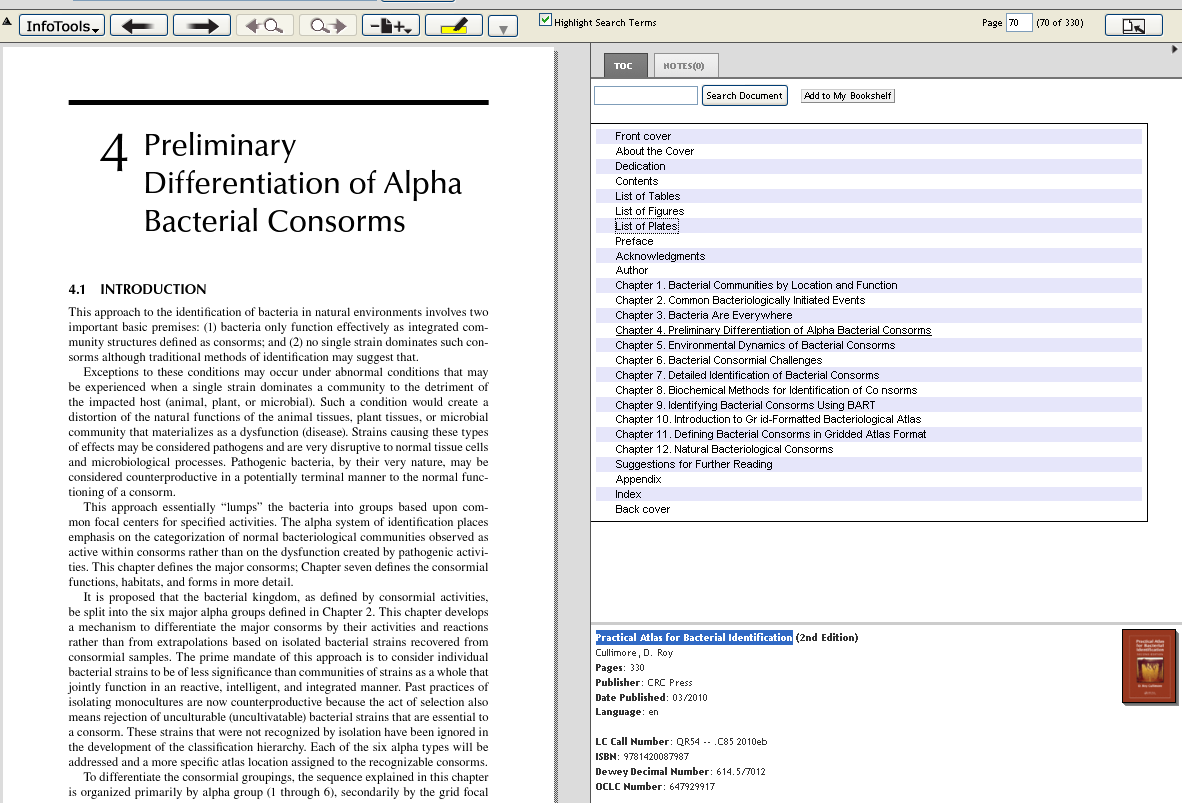 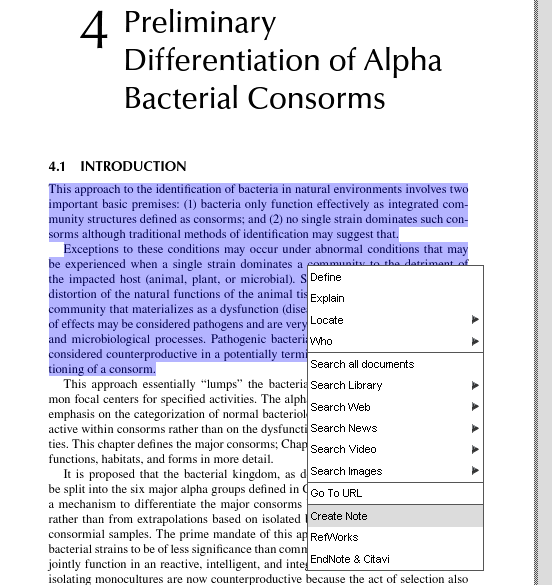 Company Overview
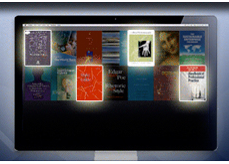 Founded in 1999
Headquartered in Palo Alto, CA, USA
More than 3,000 library customers 
      worldwide, serving over 19.2M end-users
More than 273,000 titles from 500                                                                     publishing partners
Flexible e-book models
Subscription (pioneered by ebrary)
Purchase (perpetual access)
Patron Driven Acquisition (PDA)
Short Term Loans (Q1 2011)
E-approvals with YBP
Software as a Service (SaaS) licenses available
Target markets:  academic, corporate, public, and government
30% revenue growth in 2010
33% increase in usage in 2010
Sample Publishing Partners
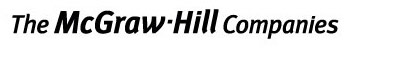 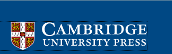 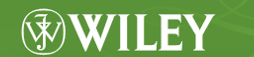 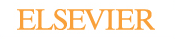 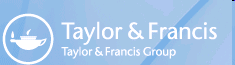 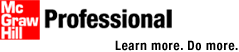 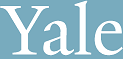 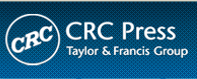 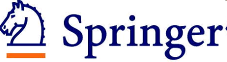 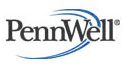 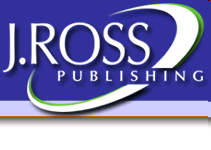 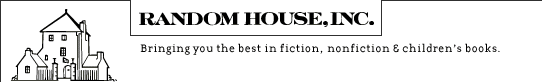 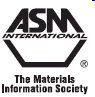 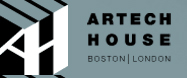 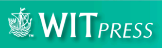 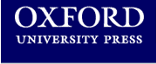 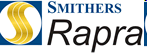 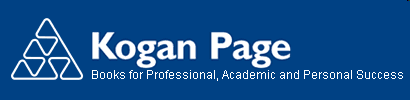 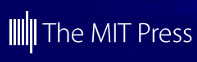 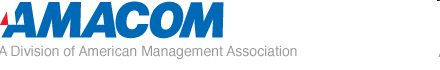 ebrary Interface
http://site.ebrary.com/lib/demo/home.action
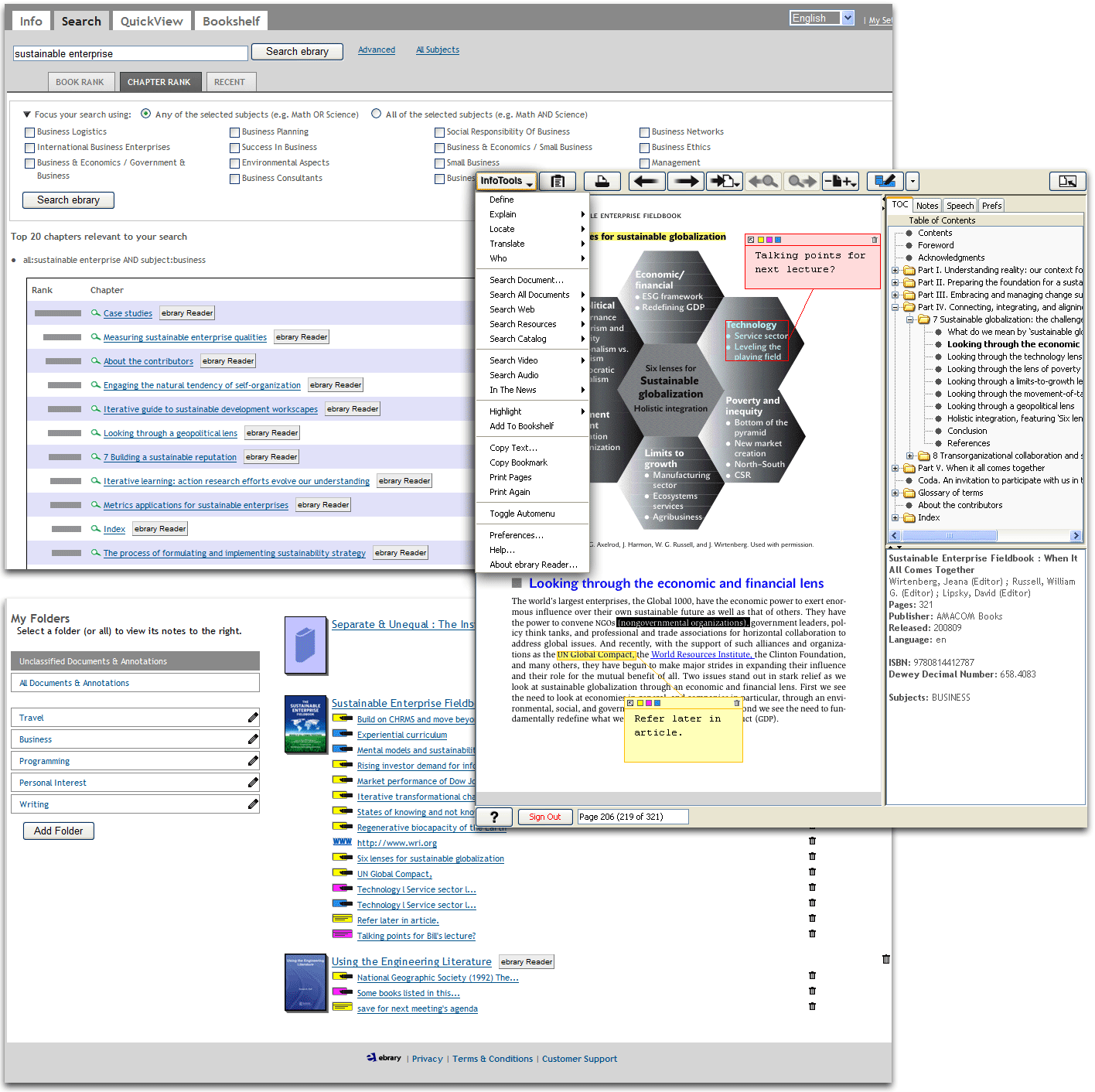 Questions?
Thank you very much for your attention
Live examples?

Krzysztof Murawski
Krzysztof.murawski@emea.proquest.com

John Tsihlis, Sales Director John.Tsihlis@proquest.co.uk